PFAN Programme francophone des autorités de noms
Description des collectivités
Module 4
Module 4 : Description des collectivités
[Speaker Notes: (Date of slide or last update given at the top of the notes for each slide)]
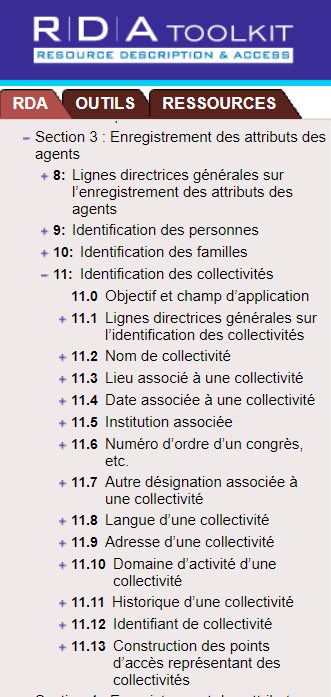 Chapitres 8 et 11 de RDA
Module 4 : Description des collectivités
[Speaker Notes: March 20, 2017

Guidelines for describing corporate bodies in authority records are found in RDA Chapters 8 and 11.]
Définition de « collectivité »(RDA 8.1.2)
Le terme collectivité désigne une organisation, ou un groupe de personnes et/ou d’organisations, qui est identifiée par un nom particulier et qui agit ou peut agir comme une unité.
Module 4 : Description des collectivités
[Speaker Notes: May 1, 2013
There is also a definition given at 11.0, which appears in a later slide.]
Codage MARC
• La plupart des collectivités sont codées dans une X10
	Premier indicateur « 1 » pour le nom d’une juridiction
	Premier indicateur « 2 » pour un nom en ordre direct
• Les réunions, les évènements et les expéditions en ordre direct sont 	codés dans une X11
	Dans RDA, le premier indicateur est toujours « 2 »
• Comme pour les autres notices d’autorité, les notices RDA pour les collectivités sont codées « z » dans 008/10 (« Règles de catalogage descriptif ») et « rda » dans la sous-zone $e de la 040.
Module 4 : Description des collectivités
[Speaker Notes: Updated August 12, 2019]
Publication en série
Society for Conservation Biology
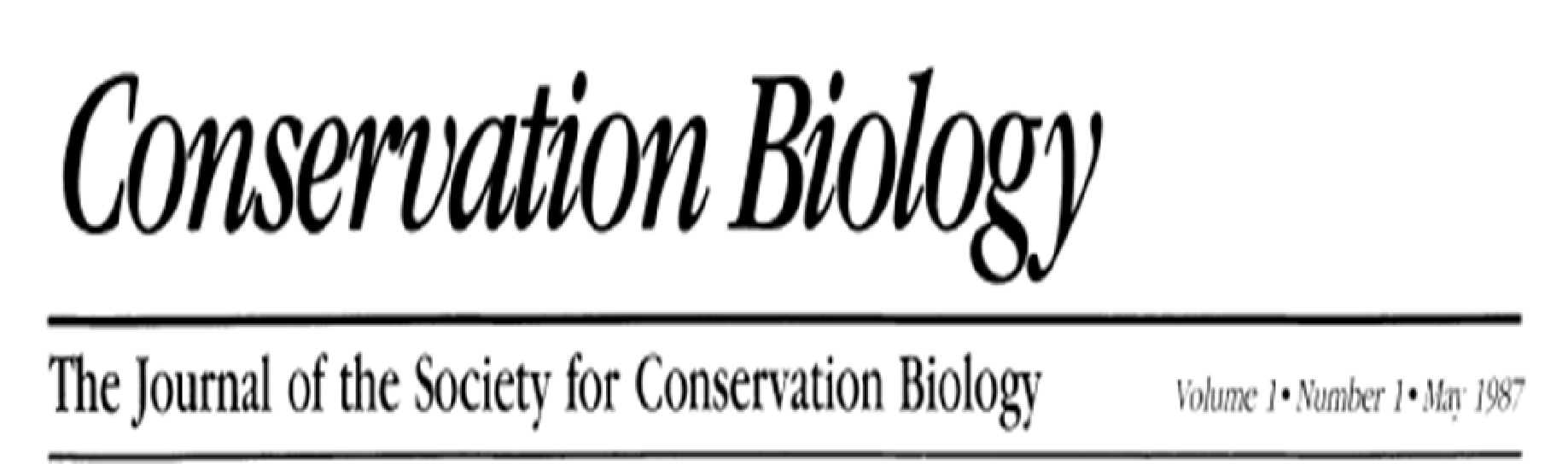 Module 4 : Description des collectivités
[Speaker Notes: December 13, 2016. Removed MARC coding—premature.

Here’s an example of a corporate body, taken from a serial.]
Monographie

	Museum of Fine Arts, Houston
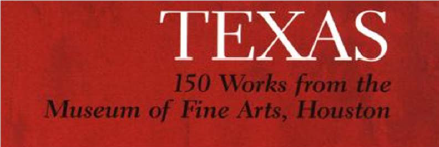 Module 4 : Description des collectivités
[Speaker Notes: December 13, 2016. Removed MARC coding.

Monographic example.]
Fondation Kurt Weill pour la musique

Site Web
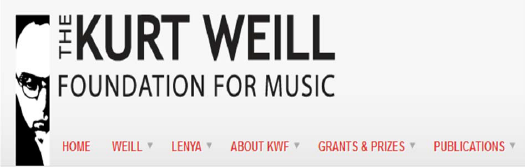 Module 4 : Description des collectivités
[Speaker Notes: December 13, 2016. Removed MARC coding.

Here we see the name of a corporate body as presented on its website.]
Collectivités considérées comme créatrices (19.2.1.1.1)
Les collectivités créent des documents (des archives)
• Les collectivités créent des publications en série (p. ex. des bulletins d’information, des rapports trimestriels)
• Les collectivités créent des monographies (p. ex. des manuels, des actes de congrès, des catalogues, des annuaires)
• Les collectivités créent des ressources Internet (p. ex. des sites Web de compagnies ou des blogues)
Module 4 : Description des collectivités
[Speaker Notes: May 1, 2013
Like other entities, corporate bodies may serve as creators. 

Some additional examples of corporate bodies as creators include some legal works (e.g. laws, treaties), the collective activity of a performing groups (e.g. sound recordings) and cartographic resources (maps, atlases).

They may also be contributors or subjects.]
Collectivités considérées comme contributrices
Les collectivités peuvent contribuer à une expression ou 
	peuvent être associées à des manifestations ainsi qu’à des items, par exemple :

‐    Interprètes	Sœurs Boulay     Orchestre XL-5
‐   Éditeurs	Weathervane Press     Barbarian Press
‐   Propriétaires	Québec (Province). Bibliothèque de l'Assemblée nationale
Galerie d'art d'Ottawa
Module 4 : Description des collectivités
[Speaker Notes: Updated August 12, 2019: added examples

In addition to these, there are many other ways corporate bodies can be related to works, expressions, manifestations, or items.]
Collectivités comme sujets
Les collectivités peuvent également être le sujet d’œuvres
	610 26 Society for Conservation Biology.
610 16 États-Unis. $b Department of 	Homeland Security.
611 26 Jeux olympiques $n (30es : $d 2012 : $c Londres, Angleterre)
Module 4 : Description des collectivités
[Speaker Notes: May 1, 2013
MARC coding for subjects is the 6xx fields. Second indicator shows the subject vocabulary, 0 indicates that this form conforms to use with LCSH.]
Transcription etemploi des majuscules (RDA 11.2)
8.5.2. Se référer à l’annexe A.2 pour l’emploi des majuscules 
8.5.4. Signes diacritiques : les enregistrer tels qu’ils figurent; 	les ajouter s’il est certain qu’ils font partie 	intégrante du nom mais qu’ils ont été omis dans la 	source
8.5.5. Conserver les traits d’union si la collectivité les utilise
8.5.6. Instructions sur les espaces entre les initiales
8.5.7. Abréviations. Observer l’usage de la collectivité
8.4. 	Langue et écriture. Politique du PFAN = 	Romanisation des écritures vernaculaires.
Module 4 : Description des collectivités
[Speaker Notes: March 20, 2017: updated speaker notes.

A.2.1 
In general, capitalize the first word of each name; capitalize other words applying the guidelines given under A.10–A.55, as applicable to the language involved. For names with unusual capitalization, follow the capitalization of the commonly known form.

B.2
Use only the following abbreviations in names of agents and places: 
a) those that are integral parts of the name (e.g., “Wm.”) if the agent or place* uses the abbreviation
b) certain names of larger places recorded as part of the name of another place

* There are some exceptions when dealing with geographic places. These are discussed in the Places module.]
Source consultée (RDA 8.12)
Enregistrer dans une zone 670 ou dans les sous-zones $u et $v des 3XX
Toujours inclure une 670 pour la ressource à cataloguer
D’autres zones peuvent être incluses si nécessaire afin de justifier l’information dans la description

Présentation suggérée :
  670 $a Titre propre, date : $b emplacement dans la source (données)
Module 4 : Description des collectivités
[Speaker Notes: May 1, 2013
This is a LC-PCC core element.]
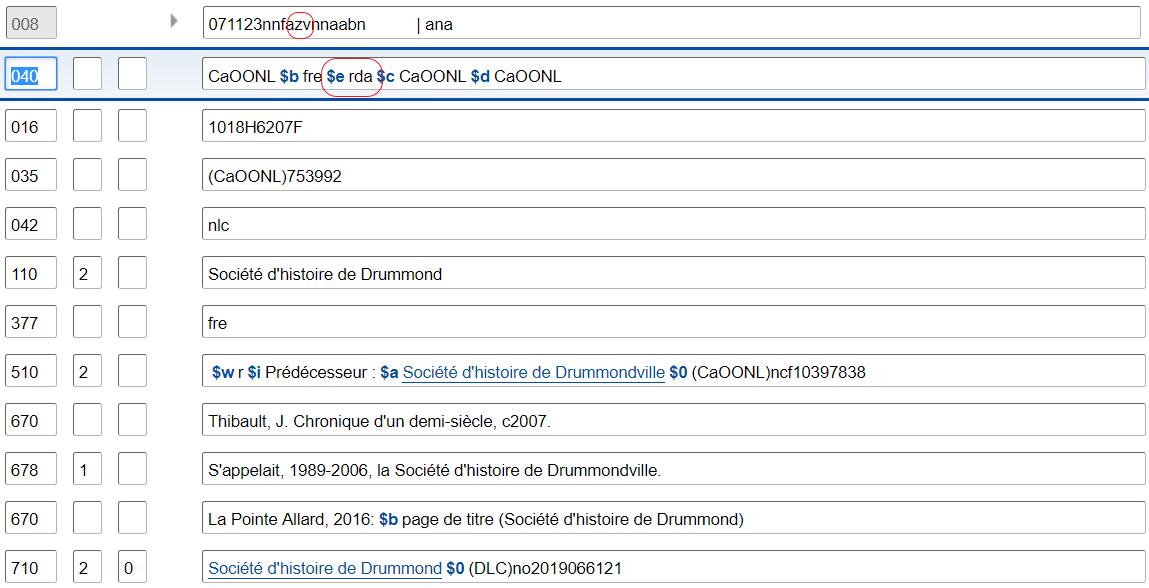 Module 4 : Description des collectivités
[Speaker Notes: December 4, 2019: replaced screenshot; added $i to the 510 field

[Note: do not use $q/$r in 046 until implemented]

The MARC fields 008/10 (Rules) and 040 indicate that an authority record was constructed according to RDA.

Note: The preferred order of the placement of subfields in 040 is: $a $b $e $c. Some earlier records (from before the policy was set) in the LC/NAF appear with $e rda in different position.]
Définition de « collectivité »
RDA 11.0 : Doit être identifiée par un nom particulier et non par une description générale

Les exemples incluent les associations, les institutions,les entreprises sans but lucratif, les gouvernements, etc.

Inclut également les vaisseaux et les évènements ponctuels tels que les compétitions sportives, les expositions, les festivals
Module 4 : Description des collectivités
[Speaker Notes: Updated August 12, 2019: revised third bullet because vessels are not ad hoc events

First bullet: The name may actually be an acronym or initialism (RDA 11.2.2.5).

In order to meet the RDA definition of a corporate body:
1. It must be an organization or group; 
2. It must be identified by a particular name; and 
3. It must act or be capable of action.

Merriam-Webster dictionary definitions of “ad hoc”:

adverb: for the particular end or case at hand without consideration of wider application
adjective: 1. a: concerned with a particular end or purpose b: formed or used for specific or immediate problems or needs.  2. fashioned from whatever is immediately available: improvised]
Identification des collectivités :Éléments fondamentaux (0.6.7)
• Nom privilégié de la collectivité
• Emplacement d’un congrès, etc.
• Date de congrès, etc.
• Institution associée (fondamental dans certains cas)
• Numéro d’ordre d’un congrès, etc.
• Autre désignation (si le nom d’une collectivité n’évoque pas une 	collectivité)
• Identifiant
Module 4 : Description des collectivités
[Speaker Notes: March 20, 2017

Open to RDA 0.6.7, looking for core elements for the corporate body. CLICK THROUGH as people find them.

Remember “core” does not necessarily mean the information has to become part of the authorized access point. It simply means it must be recorded as part of the description if applicable and readily ascertainable.]
Identification des collectivités : Fondamental si nécessaire d’établir une distinction (RDA 0.6.7)
Autre lieu associé à la collectivité
Date de fondation
Date de cessation
Période d’activité de la collectivité
Institution associée
Autre désignation associée à la collectivité
Module 4 : Description des collectivités
[Speaker Notes: November 25, 2015

Open to RDA 0.6.7, looking for core elements for the corporate body. CLICK THROUGH as people find them.]
Entités ambigües« Division du monde »
DCM Z1 App.1,
SHM H 405
Aéroport de Fredericton	

Coupe Stanley (Hockey)


Tour de la Bourse
 	(Montréal, Québec)

Prix Juno

Elmendorf Air Force
  Base (Alaska)
Aéroports : H 405 Groupe 1 -
	MARC 110, RDA
Événements sportifs : H 405 Groupe 1 - MARC 111, RDA
Immeubles de bureaux : H 405 Groupe 2 - MARC 110, SHM
Prix, récompenses : H 405 Groupe 2 -
	MARC 150, SHM
Camps militaires (Actifs) : H 405 Groupe 1 -MARC 151, RDA
Module 4 : Description des collectivités
[Speaker Notes: March 20, 2017 (reformatted, added animation, revised speaker notes)
January 19, 2017 (rewrote for SHM H 405)

Note to Instructor: arrows and group from H 405 appear on click. May use as exercise: For each entity, should it be established in the Name Authority File or Subject Authority File? What MARC tag?

Ambiguous Entities “Division of the World”:

Type 1 = establish in NAF = Name Authority File, following RDA
Type 2 = establish in SAF = Subject Authority File, unless needed for descriptive cataloging (if so, establish in NAF); follow SHM with RDA

1) If you’ll remember, we discussed this documentation at the beginning of the class on Day 1. This is the piece of info that is actually found in about three different places. It’s important to remember to check this anytime you are establishing a type of corporate body that you don’t usually establish, because it can surprise you. Plus, there is the fact that this list has changed over time, so you can’t blindly trust the database to guide you correctly as to whether something should be a name or subject authority record.
2) Remember that if this document does not answer your question, feel free to consult with the Policy & Standards Division.

SHM H 405: https://www.loc.gov/aba/publications/FreeSHM/H0405.pdf]
Exercice
Quels éléments fondamentaux pouvez-vous identifier sur la Geological Society of America?
Module 4 : Description des collectivités
[Speaker Notes: Updated December 4, 2019: slide reference in speaker notes

Note to Instructor: Suggested answers are given on Slide 21, in the notes area, not on the slide. Trainees do not have answers for the exercise in their manuals.]
Exercice
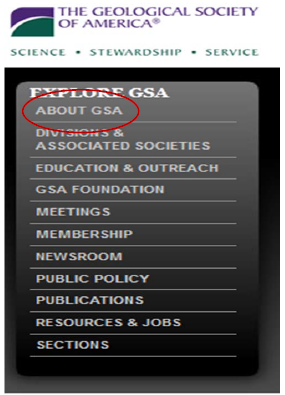 Module 4 : Description des collectivités
[Speaker Notes: May 1, 2013]
Exercice
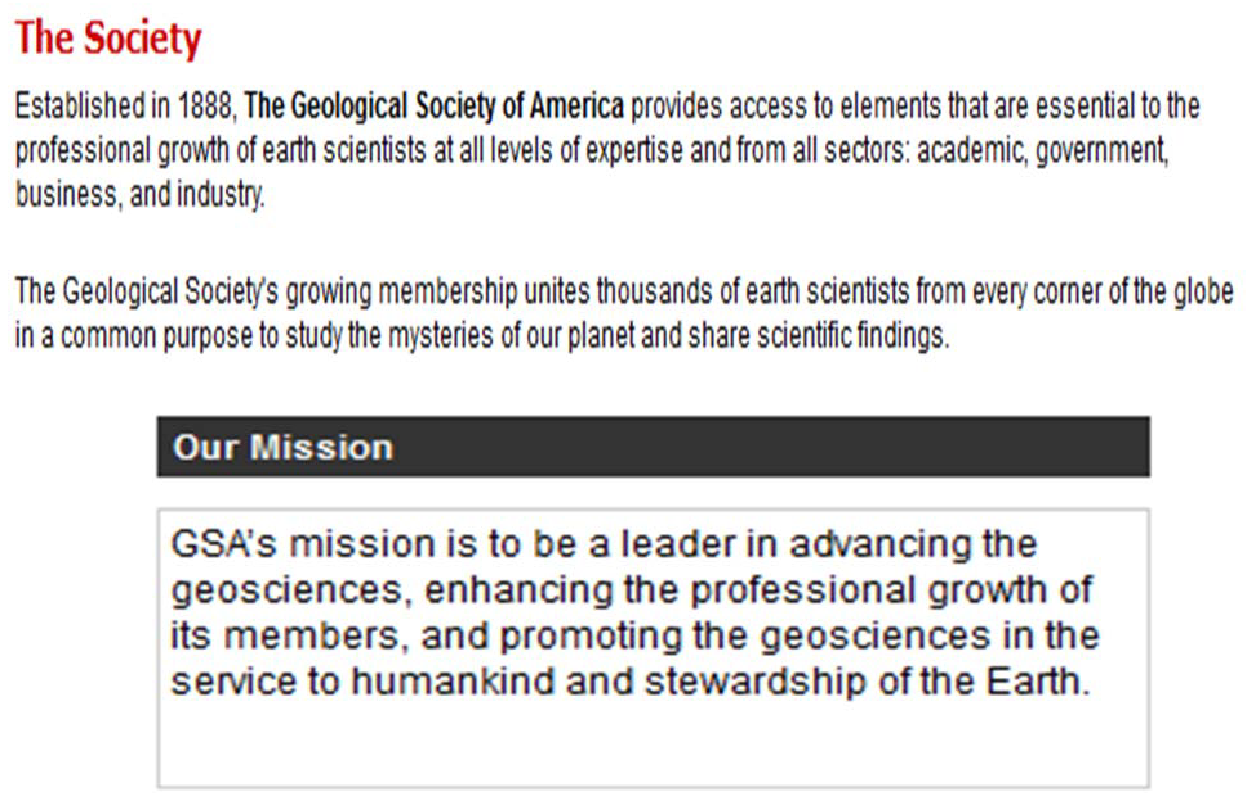 Module 4 : Description des collectivités
[Speaker Notes: May 1, 2013]
Exercice
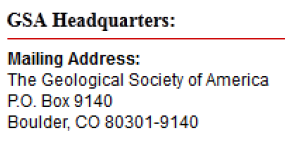 Module 4 : Description des collectivités
[Speaker Notes: Updated: March 20, 2017

POSSIBLE ANSWERS:

**Preferred name: Geological Society of America
Variant name: GSA
*Date established: 1888
Field of activity: Geosciences
*Location: Boulder, CO

** = core element
* = core if needed to distinguish]
Choix et enregistrement du nom privilégié (RDA 11.2)
Le nom privilégié devrait être la forme du nom sous laquelle la collectivité est couramment identifiée (RDA 11.2.2)
Les formes trouvées dans les sources d’information privilégiées dans les manifestations associées à la collectivité (p. ex. la page de titre de monographies) sont présumées correspondre à la forme du nom sous laquelle la collectivité est couramment identifiée
Module 4 : Description des collectivités
[Speaker Notes: March 20, 2017: updated to reflect current RDA language.]
Nom privilégié choisi à partir des sources privilégiées
Module 4 : Description des collectivités
[Speaker Notes: May 1, 2013]
Nom privilégié (RDA 11.2)
Enregistrer le nom sous lequel une collectivité est connue 
directement sauf si son nom appartient à un ou plusieurs 
des types classés sous 11.2.2.14

110 2_ Antioch University

110 2_ American Society for Engineering Education

110 2_ 5 Browns

110 2_ AFL-CIO
Module 4 : Description des collectivités
[Speaker Notes: March 4, 2020

5 Browns: this is the name of a classical piano ensemble consisting of five siblings

AFL-CIO: the commonly known name may be an abbreviated form or an acronym]
Nom privilégié (articles initiaux)
11.2.2.8. Lors de l’enregistrement du nom privilégié d’une collectivité, inclure un 	article initial s’il y en a un
		The Library Association
	Alternative. Omettre un article initial, sauf si l’accès au nom doit se faire 	sous cet article
		Library Association
Pratique du PFAN : Omettre les articles initiaux, sauf si l’accès au nom doit se faire sous cet article
		110 2_ Library Association
		mais
		110 2_ Los Angeles String Orchestra
Module 4 : Description des collectivités
[Speaker Notes: New Slide: Feb. 24, 2014

RDA was revised in 2012 to call for including initial articles if an entity uses them. This follows the principle of representation (describe the entity as it describes itself). However, realizing that systems still needed to drop initial articles in order to file correctly, an alternative was given to omit the initial article. PCC will follow the alternative.]
Nom privilégié (Termes indiquant que la collectivité est constituée en personne morale, etc.)
RDA 11.2.2.10. Omettre un adjectif ou une abréviation indiquant que la collectivité est constituée en personne morale (par exemple, Incorporated, Inc., e.V., ltée, etc.), sauf s’ils font partie intégrante du nom ou qu’ils sont nécessaires pour préciser que le nom est celui d’une collectivité
Note : « Compagnie » ou « Corporation » ne sont pas considérés de tels termes
Bailey Motor Company   et non Bailey Motor Company Ltd.
Merck & Co.   et non Merck & Co. Inc.
United Airlines   et non United Airlines, Inc. 
Deutsche Gesellschaft für Akustik   et non Deutsche Gesellschaft für Akustik e.V. 
Mais : 
Accepted, Inc.
Seattle's Best Coffee, LLC
James R. Murphy Incorporated
Financial Skills Limited
26
[Speaker Notes: December 4, 2019: replaced Apple Computer, Inc. example with Accepted, Inc. because many catalogers feel that Apple Computer is so well known that it is clear as a corporate body

RDA 11.2.2.10 also instructs us to omit 
b) a term indicating state ownership of a corporate body
c) a word or phrase, abbreviated or in full, indicating the type of incorporated entity (e.g., Aktiebolaget, Gesellschaft mit beschränkter Haftung, Kabushiki Kaisha, Società per azione).

These are not mentioned on the slide because they are rare in NACO work.

Note: the form of the term of incorporation is based on usage, so some names will have Inc. and others Incorporated, some Ltd. and others Limited.]
Exercice
Enregistrer le nom privilégié des quatre collectivités que nous avons vues jusqu’ici dans vos formulaires de travail
Module 4 : Description des collectivités
[Speaker Notes: Updated: Feb. 24, 2014

Instructor’s note: Refer trainees back to slides 5, 6, 7 and 21 for the information needed to complete this exercise.
Suggested answers are given below. Trainees do not have answers for the exercise in their manuals.  

ANSWERS:

110 2  $a Society for Conservation Biology
110 2_ $a Museum of Fine Arts, Houston
110 2_ $a Kurt Weill Foundation for Music
110 2_ $a Geological Society of America]
Nom privilégié (RDA 11.2.2)
Formes différentes du même nom (11.2.2.5)

Si des variantes de forme du nom sont trouvées dans les manifestations associées à la collectivité, choisir le nom qui figure dans les sources d’information privilégiées
 
Si des variantes de nom figurent dans la source d’information privilégiée, choisir le nom qui est présenté de façon formelle comme le nom privilégié
Module 4 : Description des collectivités
[Speaker Notes: March 20, 2017: updated to reflect current RDA language.

The RDA glossary defines the preferred name for the corporate body as:
The name or form of name chosen to identify a corporate body.

The preferred name is used as the basis for the authorized access point representing that body.]
Nom privilégié (RDA 11.2.2)
Formes différentes du même nom (11.2.2.5) - Suite

Si aucun nom n’est présenté de façon formelle, choisir la 
forme du nom trouvée la plus couramment 

S’il n’y a pas de forme du nom trouvée le plus 
couramment, choisir une forme courte du nom
Module 4 : Description des collectivités
[Speaker Notes: Updated: Feb. 24, 2014

The brief form may be an initialism or an acronym. The brief form must be sufficiently specific to differentiate the body from others with the same or similar brief names.]
Nom privilégié (RDA 11.2.2)
Langue du nom (11.2.2.5.2)

Si le nom se présente dans différentes langues, choisir la forme dans la langue officielle de la collectivité comme nom privilégié

ÉP de BAC-BAnQ : S’il y a plus d’une langue officielle
et que l’une d’elles est le français, choisir la
forme en français comme nom privilégié
Module 4 : Description des collectivités
[Speaker Notes: May 1, 2013]
Nom privilégié (RDA 11.2.2)
Organisations internationales (11.2.2.5.3)

Si le nom d’une organisation internationale figure dans la 
	langue privilégiée par l’agence créant les données dans 
	les manifestations qui lui sont associées, choisir cette 
	forme comme nom privilégié.

ÉP de BAC-BAnQ : Si le nom d’une organisation internationale 
figure en français dans les ressources qui lui sont associées, 
choisir cette forme comme nom privilégié.
Module 4 : Description des collectivités
[Speaker Notes: August 12, 2019: added some examples in notes

Some examples:
United Nations, not Nations Unies, nor Naciones Unidas, nor Nações Unidas, nor Vereinigte Nationen, 
nor Lian he guo, etc.

International Sauna Society, not Internationale Sauna-Gesellschaft, nor Société international de sauna

International Botanical Congress, not Congreso Internacional de Botánica, nor Congrès international 
de botanique, nor Mezhdunarodnyĭ botanicheskiĭ congress

World Chess Federation, not Fédération internationale des échecs, nor Federación Internacional de 
Ajedrez, nor Världsschackförbundet

Pan American Games, not Juegos Panamericanos, nor Jogos Pan-Americanos, nor Pan-Amerikaanse Spelen, 
nor Jeux panaméricains]
Nom privilégié (RDA 11.2.2)
Changement de nom (11.2.2.6)
 Si une collectivité change de nom, créer une 
nouvelle notice pour le nouveau nom. Utiliser la forme 
antérieure avec les ressources associées au nom antérieur; et
la forme ultérieure avec les ressources associées au nom 
ultérieur

Loft, Inc.        Pepsi‐Cola Company        PepsiCo
Module 4 : Description des collectivités
[Speaker Notes: May 1, 2013
11.2.2.6
If the name of a corporate body has changed (including changes from one language to another), choose the earlier name as the preferred name for use with resources associated with the earlier name. Choose the later name as the preferred name for use with resources associated with the later name.
LC-PCC PS for 11.2.2.6 says to treat minor differences in names as variants names, in the absence of “explicit evidence that a true name change has taken place.” Minor differences include: spelled out forms vs. acronyms; changes in prepositions, articles or conjunctions; a change in punctuation.

Historical note: Loft, Inc. was incorporated in 1919. In 1941 it changed its name to Pepsi-Cola Company and in 1965 to PepsiCo.

Subject treatment: SHM H 460 instructs:
“Assign the heading for the name used by the body during the latest period covered by the work being cataloged.”
However: 
“If an earlier name is prominently featured in the work being cataloged, assign the heading for the earlier name as well.”]
Exercice
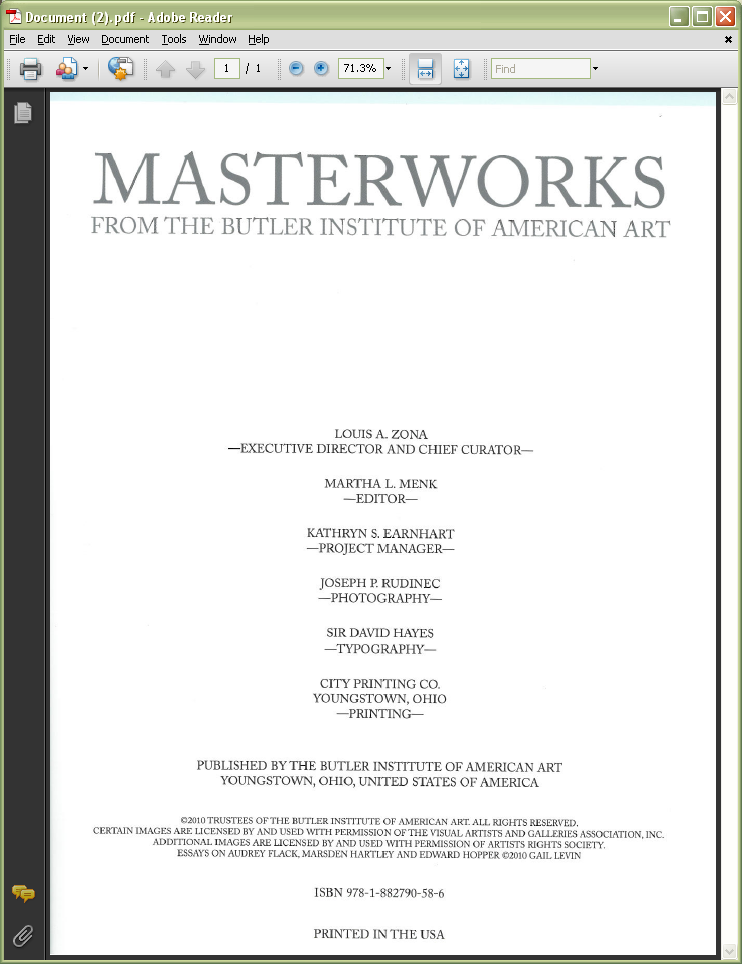 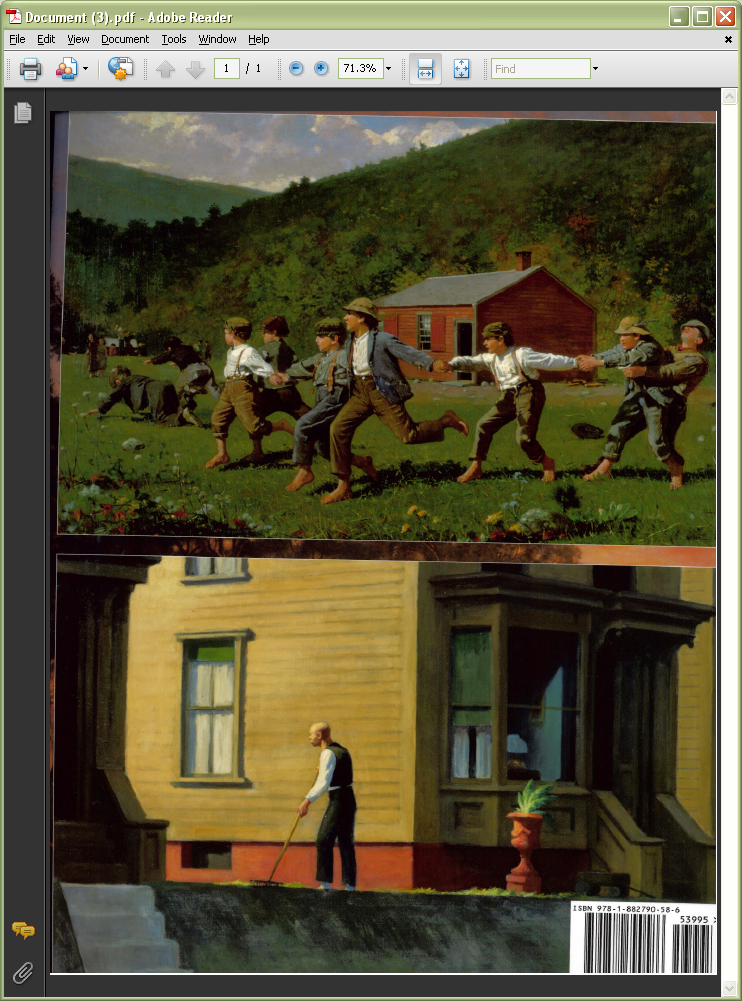 Module 4. Description des collectivités
33
[Speaker Notes: May 1, 2013
Exercise. 
Note to Instructor: Answers below. Trainees do not have the answers in their manuals. 
Title page and back cover. 
What attributes about the corporate body are found here?
Answers:
Preferred name.
Location]
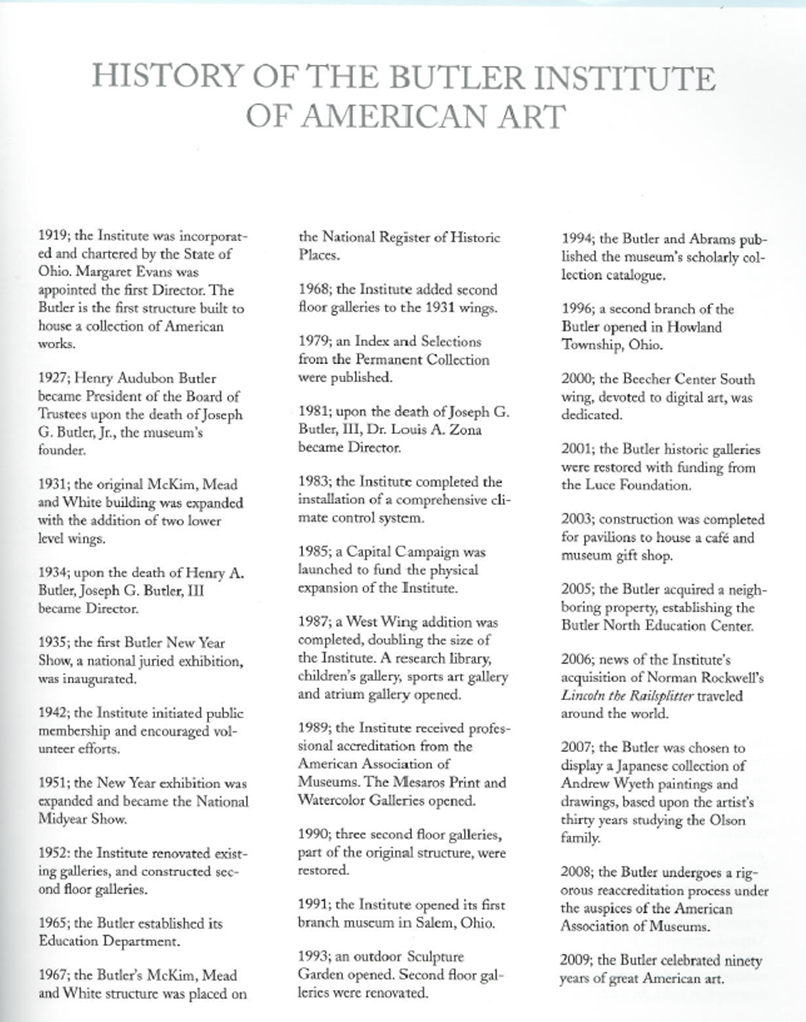 Exercice
Module 4 : Description des collectivités
[Speaker Notes: May 1, 2013
What attributes of the corporate body do we find on this page?
Note to Instructor: Suggested answers are given below. Trainees do not have answers for the exercise in their manuals.  

Answer:
Date of incorporation, 1919.
Subordinate body, Butler North Education Center.]
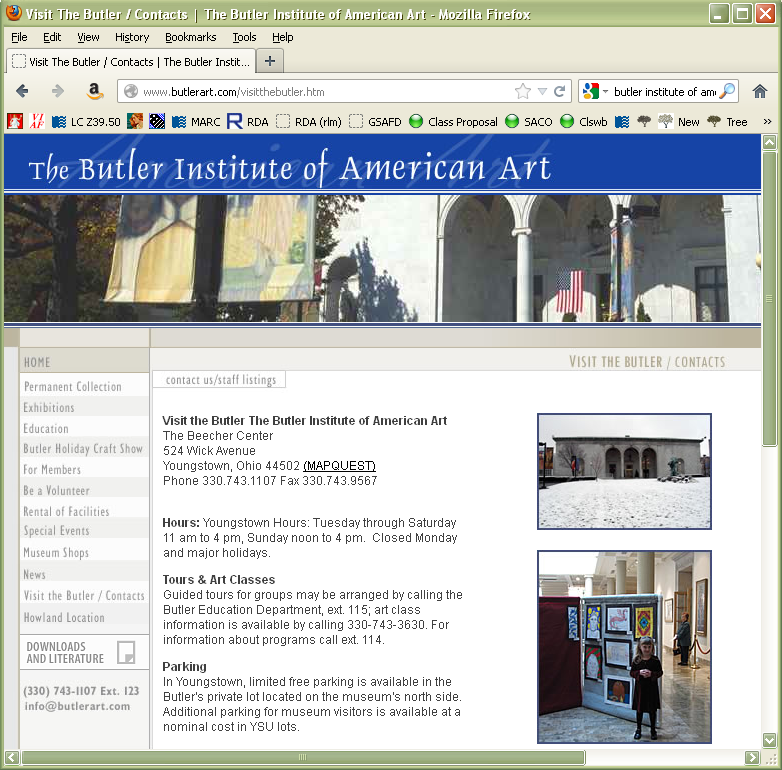 Exercice
Module 4 : Description des collectivités
[Speaker Notes: May 1, 2013
Other attributes? 
Note to Instructor: Suggested answers are given below. Trainees do not have answers for the exercise in their manuals.

Answer:
Address: 524 Wick Avenue, Youngstown, Ohio 44502
E-mail: info@butlerart.com]
Noms privilégiés pour les collectivités subordonnées et associéesRDA 11.2.2.13‐14
Le nom privilégié enregistré directement est le nom par 
	défaut, sauf si…

 … les critères énumérés sous 11.2.2.14 sont satisfaits
Module 4 : Description des collectivités
[Speaker Notes: Updated: Feb. 24, 2014

In AACR2, as well as the earliest releases of RDA, there was a difference in the treatment of governmental and non-governmental bodies regarding subordinate entry. Those differences are no longer made*.

Although most preferred forms are recorded directly, there are several specific instances in which corporate bodies should be recorded subordinately.

11.2.2.14 provides a list of criteria against which you need to test any new name to see if meets any of the criteria for subordinate recording before saying, yes, it should be recorded directly. 
These are the rules that you need to constantly recheck when setting up corporate bodies.

* LC-PCC PS 11.2.2.14.6 makes an exception for subordinate U.S. government bodies when one body uses “United States” and another uses “U.S.”]
Collectivités subordonnées et associées
Le nom privilégié et le nom en usage ne correspondent pas nécessairement

Nom utilisé : Agricultural Experiment Station of
	Auburn University

Nom privilégié : Auburn University. Agricultural
	Experiment Station
Module 4 : Description des collectivités
[Speaker Notes: May 1, 2013
What appears on the source does matter, but will not always determine the form of the preferred name.]
RDA 11.2.2.14.1
Un nom contenant un terme qui, par définition, implique que la 
	collectivité fait partie d’une autre collectivité (p. ex.,
	département, division, section, branche)


110 2_ Harvard University. $b Department of Physics
110 1_ Hawaii. $b Department of Human Resources Development
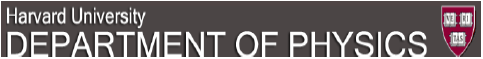 Module 4 : Description des collectivités
[Speaker Notes: May 1, 2013]
RDA 11.2.2.14.2
Un nom contenant un terme qui suggère normalement une 
subordination administrative (p. ex., Comité,
Commission)
110 2_ Medical Library Association. $b
	Committee on Continuing Education
110 1_ San Francisco (Calif.). $b Art Commission
Appliquer seulement si le nom de la collectivité supérieure est requis pour
	l’identification de la collectivité subordonnée.
mais 	110 2_ Honolulu Committee on Aging
et non 110 1_ Honolulu (Hawaii). $b Committee on Aging
Module 4 : Description des collectivités
[Speaker Notes: March 29, 2017: corrected indicator.
The LC-PCC PS lists additional terms that may imply administrative subordination for corporate bodies whose official language is English, French, or Spanish, e.g. board, bureau, office, panel, etc.

N.B. This rule only applies when the name of the higher body is needed to identify the subordinate body, e.g. “Statistical Committee,” “Personnel Commission.”]
RDA 11.2.2.14.3
Un nom de nature générale (p. ex., qui ne contient ni des noms 
propres ou des adjectifs distinctifs, ni des mots sujets) ou qui 
indique seulement une subdivision géographique, 
chronologique, numérotée ou désignée par des lettres d’une 
collectivité mère

110 1_ États-Unis. $b National Labor Relations Board. $b Library
110 2_ Society of Biblical Literature. $b Annual Meeting
Module 4 : Description des collectivités
[Speaker Notes: September 17, 2018: reformatted slide
Examples of names that are general in nature include: Technical Information Library, Friends of the Library, Annual Meeting.]
RDA 11.2.2.14.3
Un nom de nature générale (p. ex., qui ne contient ni des noms propres ou des adjectifs distinctifs, ni des mots sujets) ou qui indique seulement une subdivision géographique, 
chronologique, numérotée ou désignée par des lettres d’une 
collectivité mère
110 2_  U.S. Fish and Wildlife Service. $b Region 6
110 1_  États-Unis. $b National Weather Service. $b Western 	Region
110 2_ 	University of Virginia. $b Class of 2008
Module 4 : Description des collectivités
[Speaker Notes: December 4, 2019]
RDA 11.2.2.14.4
Un nom qui n’évoque pas
une collectivité et qui ne contient pas le nom de la 
collectivité supérieure


110 2_ Tufts University. $b Human Resources
110 1_ Île-du-Prince-Édouard. $b Tourism Marketing
	  Branch. $b Research and Evaluation
mais 	110 2_ California Records & Information Management
et non 110 1_ California. $b Records & Information Management
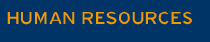 Module 4 : Description des collectivités
[Speaker Notes: May 1, 2013
Examples of names that would fail this test and consequently be recorded directly include:
BC Fisheries
California Records & Information Management]
RDA 11.2.2.14.5
Le nom d’une faculté, d’une école, d’un collège, d’un 
institut, d’un laboratoire, etc. universitaire qui 
indique simplement un champ d’études particulier



110 2_ Rutgers University. $b Center for Latin American Studies
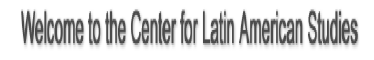 Module 4 : Description des collectivités
[Speaker Notes: May 1, 2013]
RDA 11.2.2.14.5
mais…

110 2_ École de commerce John-Molson 
et non Université Concordia. $b École de commerce John-Molson

110 2_ Chaire de théologie Monseigneur-de-Laval
et non Université Laval. $b Chaire de théologie Monseigneur-de-Laval

110 2_ Institut d’études canadiennes de McGill
et non McGill University. $b Institut d’études canadiennes
et non McGill University. $b Institut d’études canadiennes de McGill
Module 4 : Description des collectivités
[Speaker Notes: Updated August 12, 2019: added a few additional examples

The name of these bodies include more than just the field of study, so RDA 11.2.2.14.5 would not apply. None of these are included in RDA 11.2.2.14.6 because they do not include the entire name of the higher body (i.e. Rutgers University).

Other examples of Rutgers units that are entered directly:
110 2_ Alan M. Voorhees Transportation Center
110 2_ Bloustein Center for Survey Research
110 2_ Douglass College
110 2_ Robert Wood Johnson Medical School
110 2_ Waksman Institute of Microbiology]
RDA 11.2.2.14.6
Le nom d’une collectivité non gouvernementale portant un nom 
qui comprend le nom complet de la collectivité supérieure ou 
associée
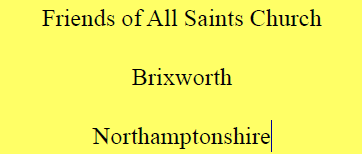 Module 4 : Description des collectivités
[Speaker Notes: May 1, 2013
This type only applies to non-governmental bodies. 

RDA 11.2.2.14.6
Distinguish cases in which the subordinate body’s name includes the names of higher bodies from cases in which the names of higher bodies appear only in association with the subordinate body’s name.]
RDA 11.2.2.14.6
Nom : Friends of All Saints’ Church

Nom privilégié de la collectivité supérieure ou associée :
	All Saints’ Church

Point d’accès autorisé de la collectivité supérieure ou associée : 
All Saints’ Church (Brixworth, Angleterre)

Point d’accès autorisé :

110 2_ All Saints’ Church (Brixworth, Angleterre).	$b Friends
Module 4 : Description des collectivités
[Speaker Notes: March 5, 2019: added conference example to names that fail the test and added the entire names of the higher body

LC-PCC PS: The term "includes" in the instruction applies to any linguistic relationship between the name of the body and its parent (higher or related) body, not just to those shown in the examples for the instruction.  The phrase "entire name" is the preferred name of the higher or related body, not necessarily the complete authorized access point of that body. For example, disregard additions to the preferred name or the fact that the higher or related body may be subordinate to another body.

Names that fail this test and would be recorded directly include:
BBC Symphony Orchestra (entire name of the higher body = British Broadcasting Corporation)
CU-Boulder Alumni Association (entire name of the higher body = University of Colorado Boulder)
Friends of the Corcoran (entire name of the higher body = Corcoran Gallery of Art)
Annual Meeting of FOIM (entire name of the higher body = Fellowship of Indian Missiologists)

If the authorized access point for the higher or related body includes an addition to the name, include that: in this example, the geographic location is added.]
RDA 11.2.2.14.6
Nom : Annual Meeting of the International Whaling Commission

Nom privilégié de la collectivité supérieure ou associée :
International Whaling Commission

Point d’accès autorisé :
110 2_ International Whaling Commission. $b Annual Meeting
Module 4 : Description des collectivités
[Speaker Notes: Updated: Feb. 24, 2014]
RDA 11.2.2.14.6
Noms qui ne se conforment pas aux exigences de cette 
instruction :

BBC Symphony Orchestra
Collectivité supérieure : British Broadcasting Corporation

CU‐Boulder Alumni Association
Collectivité associée : University of Colorado Boulder

Annual Meeting of FOIM
	Collectivité supérieure : Fellowship of Indian Missiologists
Module 4 : Description des collectivités
[Speaker Notes: March 5, 2019: corrected form of University of Colorado Boulder; added speaker note, added third example

In the second example, the University is a related body, not a higher body.  Alumni associations are generally not controlled by their universities.  They fit the “related” part of “higher or related body”.]
Autres types
110 1_ 	États-Unis. $b General Services 
	Administration. $b Region 5

110 1_ 	Vanuatu. $b Ministry of Internal Affairs
	and Social Services

110 1_ 	Boring (Or.). $b City Council

110 1_ 	Ontario. $b High Court of Justice
Module 4 : Description des collectivités
[Speaker Notes: August 12, 2019: corrected typo in notes

Other types of names that are recorded subordinately include agencies with names that are general in nature; ministries or major executive agencies with no parent agency; legislative bodies; courts, and a principal service of the armed forces of a government.

110 1_ United States. $b General Services Administration. $b Region 5 (Agency with a name that is general in nature. 11.2.2.14.3)

110 1_ Vanuatu. $b Ministry of Internal Affairs and Social Services (Ministry or similar executive agency. 11.2.2.14.7)

110 1_ Boring (Or.). $b City Council (Legislative body. RDA 11.2.2.14.9, see also RDA 11.2.2.19)

110 1_ Ontario. $b High Court of Justice (Court. RDA 11.2.2.14.11, see also RDA 11.2.2.21)]
Autres types
110 1_ 	Allemagne. $b Heer

110 1_ 	Idaho. $b Gouverneur

110 1_ 	États-Unis. $b Consulate (Asunción, Paraguay)
Module 4 : Description des collectivités
[Speaker Notes: March 20, 2017: updated speaker notes.

110 1  $a Germany. $b Heer (Armed forces. RDA 1.2.2.14.12, see also RDA 11.2.2.22)

110 1  $a Idaho. $b Governor (Head of state. RDA 11.2.2.14.8, see also RDA 11.2.2.18) – Example included on next few slides.

110 1  $a United States. $b Consulate (Asunción, Paraguay) (Embassies, Consulates, etc. RDA 11.2.2.14.13, see also RDA 11.2.2.23)]
Dignitaires gouvernementaux(RDA 11.2.2.18)
Enregistrer le titre des chefs d’État, des chefs de 
gouvernement, etc., comme une subdivision de la 
juridiction. Enregistrer le titre en français
110 1_ Indonésie. $b Président
110 1_ États-Unis. $b Président
110 1_ Chiapas (Mexique). $b Gouverneur
110 1_ Swaziland. $b Premier ministre
Module 4 : Description des collectivités
[Speaker Notes: March 5, 2019: changed second example Swaziland to France to show point that the English form is now chosen as the preferred form for the title

December 4, 2019: added two more examples at other jurisdiction levels

This category includes a sovereign, president, other head of state, governor, head of government, or chief executive who is acting in an official capacity.

LC-PCC PS to 11.2.2.18.1 instructs to record the title in English.

Recording all these in English represents a change from AACR2 and RDA as first published--in 2012 “record the title in a language preferred by the agency” was made applicable to both heads of state and heads of government; previously it was only applicable to heads of state. The titles of heads of government were recorded in their own language, e.g. the current “France. Prime Minister” was, under the previous instruction, “France. Premier ministre”. 

Examples of English terms for heads of government: Prime Minister, Chancellor, Federal Chancellor, Chief Minister, Chief Executive, First Minister, Premier, Governor, Mayor

Examples of English terms for heads of state: President, Sovereign, Emperor, Governor, Governor-General, Sultan, Emir, Grand Duke]
Dignitaires gouvernementaux(RDA 11.2.2.18)
Identification d’un titulaire particulier de la fonction 
Ajouter :
les années extrêmes de son règne ou de son mandat
le nom de la personne dans une forme courte

110 1_ Indonésie. $b Président (1949‐1967 : Soekarno)
110 1_ Tucson (Ariz.). $b Maire (1951‐1955 : Emery)
Module 4 : Description des collectivités
[Speaker Notes: March 20, 2017: previously slide 90.]
Dignitaires gouvernementaux(RDA 11.2.2.18)
Système/thésaurus de la vedette-matière : n
Utilisation de la vedette — Vedette-matière secondaire : b

110 1_ États-Unis. $b Président (1993‐2001 : Clinton)

500 1_ $w r $i Directeur général : $a Clinton, Bill, $d 1946‐

667 	UTILISATION COMME VEDETTE-MATIÈRE : Ce point d’accès ne peut pas être employé comme vedette-matière. Les œuvres sur cette personne se trouvent sous Clinton, Bill, 1946-
Module 4 : Description des collectivités
[Speaker Notes: March 5, 2019: added note about requirement for recording the reciprocal relationship in the other NAR 

It may be necessary to create an authorized access point for the personal name as well.  For subject cataloging, only the personal name form may be used.  A see also reference is given to the other form.  Add a subject usage note in field 667. The fixed fields for subject heading system and  subject usage are also coded to indicate that this form is not used in subject cataloging.

The relationship designator comes from Appendix K.2.3.

The reciprocal relationship must also be made (e.g., a 510 for United States. $b President (1993-2001 : Clinton) should be recorded in the NAR for Clinton, Bill, 1946- ). See PCC Guidelines for the Application of Relationship Designators in NACO Authority Records, Guideline 11.]
Dignitaires religieux (RDA 11.2.2.26)
Système/thésaurus de la vedette-matière : n
Utilisation de la vedette — Vedette-matière secondaire : b

110 2_ Église catholique. $b Pape (2005‐2013 :
	 Benoît XVI)

500 0_ $w r $i Directeur général : $a Benoît, $b XVI, $c pape, $d 1927‐

667 	UTILISATION COMME VEDETTE-MATIÈRE : Ce point d'accès ne peut pas être employé comme vedette-matière. Les œuvres sur cette personne se trouvent sous Benoît XVI, pape, 1927-
Module 4 : Description des collectivités
[Speaker Notes: March 5, 2019: added note about requirement for recording the reciprocal relationship in the other NAR

Religious officials, including popes, are treated in a similar manner.

The reciprocal relationship must also be made (e.g., a 510 for Catholic Church. $b Pope (2005-2013 : Benedict XVI) should be recorded in the NAR for Benedict XVI, Pope, 1927- ). See PCC Guidelines for the Application of Relationship Designators in NACO Authority Records, Guideline 11.]
Subdivision directe ou indirecte (RDA 11.2.2.15)hiérarchie intermédiaire
Enregistrer le nom de la collectivité comme une subdivision de 
	l’unité organisationnelle la plus basse dans la hiérarchie qui est enregistrée directement sous son propre nom
• Omettre les unités intermédiaires dans la hiérarchie, sauf si le 
	nom de la collectivité subordonnée ou associée a été ou est susceptible d’être utilisé par une autre collectivité dans la même organisation
Module 4 : Description des collectivités
[Speaker Notes: May 1, 2013
What appears on the source does matter, but will not always determine the form of the preferred name.]
Subdivision directe ou indirecte (RDA 11.2.2.15)hiérarchie intermédiaire
Hiérarchie : American Bar Association ‐ Section of
Business Law ‐ Committee on Nonprofit
Corporations

110 2_ 	American Bar Association. $b Committee on Nonprofit 	Corporations
Module 4 : Description des collectivités
[Speaker Notes: May 1, 2013
So, we’ve now covered the 6 types of subordinate bodies.
But once we’ve decided it must be subordinate, we need to look at that organization chart, if at all possible. How many levels are in the hierarchy? How many of those levels must be included in the heading? Remember the basic idea, only enough needed for identification.
The basic idea will be to only put the minimum number of levels of subordination in a heading. You do not want to include the entire organization chart if you don’t have to.
NOTE: Although we have not mentioned variant names, note that there will be a variant name with multiple levels.]
Exercice : Collectivité enregistrée de façon subordonnée ou non?
Library of Congress
	110 2_ Library of Congress (aucun des types sous RDA 11.2.2.14) 
Student Society for Ancient Studies [à la Brigham Young University]
	110 2_ Student Society for Ancient Studies (aucun des types sous RDA 11.2.2.14)
Advanced Plans Directorate [à l’Aerospace Corporation]
	110 2_ Aerospace Corporation. $b Advanced Plans Directorate (RDA 11.2.2.14.2)
Corporate Grants [à l’Apple Computer, Inc.]
	110 2_ Apple Computer, Inc. $b Corporate Grants (RDA 11.2.2.14.4)
Module 4 : Description des collectivités
[Speaker Notes: December 4, 2019: added explanation for first two examples in the slide

Look at LC-PCC PS 11.2.2.14.2 for list of words (Directorate is found there).

Note to Instructor: Answers appear on click.  PDFs of slides will have the answers already present, so remind them to look at screen, not handout.]
Exercice : Collectivité enregistrée de façon subordonnée ou non?
The Gallery [au Scarborough College]
	110 2_ Scarborough College. $b Gallery  (RDA 11.2.2.14.3)
Centre for Medieval Studies [à l’University of Toronto]
	110 2_ University of Toronto. $b Centre for Medieval Studies (RDA 11.2.2.14.5)
Scripps College Press
	110 2_ Scripps College. $b Press  (RDA 11.2.2.14.6)
U.S. Department of Defense
	110 1_ États-Unis. $b Department of Defense  (RDA 11.2.2.14.1)
Module 4 : Description des collectivités
[Speaker Notes: December 13, 2016. Added RDA instruction number to last example.

Note to Instructor: Answers appear on click. Trainees do not have answers for the exercise in their manuals– encourage them to write them in.]
Exercice : Collectivité enregistrée de façon subordonnée ou non?
Allegheny County Planning Commission
	110 2_ Allegheny County Planning Commission
	[La règle RDA 11.2.2.14.2 ne s’applique pas parce que le nom de la collectivité supérieure n’est pas nécessaire à l’identification de la collectivité subordonnée]
Sandy City Council
	110 1_ Sandy (Utah). $b City Council (RDA 11.2.2.14.9)
Ambassade du Canada, Washington, DC
	110 1_ Canada. $b Ambassade (É-U.) (RDA 11.2.2.14.13)
Module 4 : Description des collectivités
[Speaker Notes: August 12, 2019: replaced Honolulu example because it was identical to example on slide 39

Note to Instructor: Answers appear on click. PDFs of slides will have the answers already present, so remind them to look at screen, not handout.

Allegheny County Planning Commission is not RDA 11.2.2.14.2 (an agency with a name containing a word that normally implies administrative subordination) because the instruction goes on to say:

Apply only if the name of the higher body is required for the identification of the subordinate body.]
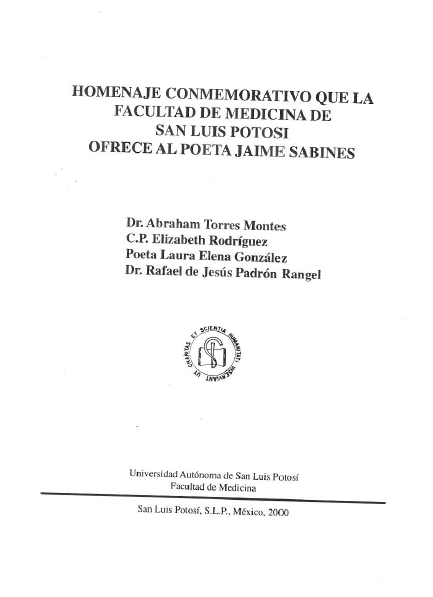 Module 4. Describing Corporate Bodies
60
[Speaker Notes: February 24, 2014

A title page from a resource associated with the Facultad de Medicina of Universidad Autónoma de San Luis Potosí. How does the name appear? “Facultad de Medicina” and “Facultad de Medicina de San Luis Potosí.” Is this a subordinate body? Yes. Should we record it under its own name or subordinately? Go through the types in 11.2.2.14. This is 11.2.2.14.5.]
Collectivités subordonnées (RDA 11.2)
11.2.2.14. Enregistrer le nom d’une collectivité subordonnée 
	ou associée comme une subdivision du point d’accès 
	autorisé représentant la collectivité supérieure ou 	associée si son nom appartient à un ou plusieurs des 	types classés sous RDA 11.2.2.14.1–11.2.2.14.6

110 2_ Universidad Autónoma de San Luis Potosí. $b Facultad de Medicina
Module 4 : Description des collectivités
[Speaker Notes: Updated: March 20, 2017
NACO policy requires us to establish all levels in the hierarchy. So if the University hadn’t yet been established, it would have to be established before the Facultad de Medicina can be established. Also note that there is a variant, “Facultad de Medicina de San Luis Potosí.” Record that as is in a 410.]
À retenir - important
La « division du monde » (DCM Z1 Annexe 1 et SHM H 405)
Enregistrer directement, sauf si les règles pour la subordination
	s’appliquent
Utiliser la forme dans la langue officielle de la collectivité
Si une organisation internationale inclut un nom en français dans ses publications, choisir cette forme
Module 4 : Description des collectivités
[Speaker Notes: May 1, 2013
Base preferred names on the forms found in sources of body's own publications in its own 
language.
 If an international body includes an English form in its publications, use that form.]
Attributs des collectivités :dates
Plusieurs types de date
– Date de congrès, etc. (11.4.2)
– Date de fondation (11.4.3)
– Date de cessation (11.4.4)
– Période d’activité (11.4.5)
• L’élément date de congrès est fondamental. Si cet élément est connu, il devrait être enregistré.
	– Cela ne signifie pas nécessairement qu’il est enregistré comme partie du point d’accès
• D’autres dates connues peuvent aussi être enregistrées
Module 4 : Description des collectivités
[Speaker Notes: November 25, 2015

Go to 11.4. Read together.

NOTE: PCC has not yet implemented the period of activity element.]
Attributs des collectivités :dates
Instructions de base :
	– Date connue : 2005
	– Date probable : 1957?
	– L’une des deux dates : 1675 ou 1676
	– Date approximative : environ 1953
	– Une série de dates peut également être enregistrée
Module 4 : Description des collectivités
[Speaker Notes: November 25, 2015]
Attributs des collectivités :dates
À l’exception des dates de siècles, cet élément est enregistré dans la zone 046 du MARC dans le format AAAA-MM-JJ ou AAAA-MM ou AAAA (en utilisant le format de date EDTF, avec $2 edtf).

Format EDTF : http://www.loc.gov/standards/datetime/. Consulter ce site Web pour des situations plus complexes.

Les dates de siècles ne s’écrivent pas avec le format EDTF. N’enregistrer que les deux premiers caractères du siècle correspondant (ex. : « 19 » = les dates commençant par « 19 » = 20e siècle) mais sans $2.

• MARC
$q – Date de fondation  $s – Début de la période d’activité
$r – Date de cessation  $t – Fin de la période d’activité
Module 4 : Description des collectivités
[Speaker Notes: December 4, 2019: added note about coding period of activity dates for corporate bodies
December 12, 2016: moved implementation information to slide (since participants probably do not have the notes)

GO TO MARC 046 field

* NOTE: PCC has not yet implemented $q and $r. DO NOT USE until implementation. Until then, $s and $t stand for date of establishment and date of termination.  It is not currently possible to record period of activity of corporate body in 046 because that will eventually go in $s and $t and we don’t want to mix establishment/termination dates with period of activity dates.]
Attributs des collectivités :dates
Pour une compagnie fondée en 1960
	046 $q 1960 $2 edtf
Pour un groupe musical fondé en 1960 et dissous en 1970
	046 $q 1960 $r 1970 $2 edtf
Date de fondation : $q
Date de cessation : $r
Module 4 : Description des collectivités
[Speaker Notes: December 13, 2016 (moved implementation note to slide)

* NOTE: PCC has not yet implemented $q and $r. DO NOT USE until implementation. Until then, $s and $t stand for date of establishment and date of termination.]
Attributs des collectivités :dates
Comment exprimer les dates avec le format EDTF
1902? 				046 $q 1902? $2 edtf
Environ 1902 			046 $q 1902~ $2 edtf
1901 ou 1902			046 $q [1901,1902] $2 edtf
Entre 1950 et 1955 			046 $q [1950..1955] $2 edtf
    Les dates avant J.-C. sont précédées d’un signe négatif et sont décalées d’une année (parce qu’il n’y a pas eu d’année 0)
  147 av. J.-C. 			046 $q ‐0146 $2 edtf

	Voir https://www.loc.gov/standards/datetime/
Module 4 : Description des collectivités
[Speaker Notes: December 13, 2016. Moved implementation note to slide.

BC dates are one year off because there was no year “0”.

* NOTE: PCC has not yet implemented $q and $r. DO NOT USE until implementation. Until then, $s and $t stand for date of establishment and date of termination.]
Date associée à une collectivité (RDA 11.4)
046 	$q 1178 $r 1536 $2 edtf
110 1_ Angleterre. $b Court of Common Pleas
510 1_ $w r $i Successeur : $a Angleterre et Pays de Galles. $b Court of Common Pleas

046 	$q 1536 $r 1707 $2 edtf
110 1_ Angleterre et Pays de Galles. $b Court of Common Pleas
510 1_ $w r $i Prédécesseur : $a Angleterre. $b Court of Common Pleas 
510 1_ $w r $i Successeur : $a Grande-Bretagne. $b Court of Common Pleas
Module 4 : Description des collectivités
[Speaker Notes: September 17, 2018: moved $w to beginning of 510 fields.
The records in this and the next slide show how dates in an authority record can be very helpful in identifying an entity.]
Date associée à une collectivité (RDA 11.4)
046 	  $q 1707 $r 1875 $2 edtf 
110 1_ Grande-Bretagne. $b Court of Common Pleas
510 1_ $w r $i Successeur: $a Grande-Bretagne. $b High Court of Justice. $b Common Pleas Division 
510 1_ $w r $i Prédécesseur: $a Angleterre et Pays de Galles. $b Court of Common Pleas
Module 4 : Description des collectivités
[Speaker Notes: September 17, 2018: moved $w to beginning of 510 fields.]
Lieu associé à une collectivité (RDA 11.3)
Le lieu associé à l’élément collectivité est un élément fondamental pour les congrès et pour les autres collectivités lorsqu’il est nécessaire d’établir une distinction entre des collectivités portant le même nom
• Enregistrer dans une zone 370 
370 $e Hamden (Conn.) $2 lacnaf
370 $e Salt Lake City (Utah) $2 lacnaf
370 $e Allemagne $2 lacnaf
370 $e Espagne $2 lacnaf
• Si l’élément a été ajouté au point d’accès, enregistrer entre parenthèses sans codage de sous-zone
110 2_ Children’s Center (Hamden, Conn.)
110 2_ Children’s Center (Salt Lake City, Utah)
111 2_ Congreso Internacional de Linguística Hispánica (Allemagne)
111 2_ Congreso Internacional de Linguística Hispánica (Espagne)
Module 4 : Description des collectivités
[Speaker Notes: Updated: Feb. 18, 2015

NOTE on the conference examples. The qualifier was added to distinguish between two conferences of the same name. The qualifier is not the “conference additions” qualifier, which would be added after the “base” access point, for example:

111 2_  Congreso Internacional de Linguística Hispánica (Germany) $n (6th : $d 2003 : $c Leipzig, Germany)

NOTE TO SPEAKER: RDA REVISION: The example previously contained:

111 2_ West Cork Chamber Music Festival  $c (Bantry, Ireland)

This followed RDA 11.13.1.8.2, which said that if a conference, etc. is held in the same place every year, to add the location of the conference to the access point representing the series of conferences. RDA 11.13.1.8.2 was revised in April 2014 and now says “If the access point represents a series of conferences, etc., do not add the number, date, or location of the conferences, etc.”]
Exercice
Enregistrer le lieu associé à la Geological Society of America dans une 370
Module 4 : Description des collectivités
[Speaker Notes: December 4, 2019: corrected slide number in instructor’s note; added text to instructor note

Instructor’s note: Refer trainees back to the information on slide 21.

Note to Instructor: Answer given below. Trainees do not have answer for the exercise in their manuals.
370   $e Boulder (Colo.) $2 naf
Could also record associated country, either in same 370 or in a separate field:
370   $c United States $e Boulder (Colo.) $2 naf
  or
370   $c United States $2 naf
370   $e Boulder (Colo.) $2 naf]
Exercice
Enregistrer l’élément date associée à la Geological
Society of America dans les sous-zones $q et $r de la 046
Module 4 : Description des collectivités
[Speaker Notes: March 20, 2017: updated speaker notes.
Instructor’s note: Refer trainees back to the information on slide 21.
Note to Instructor: Answer given below. Trainees do not have answer for the exercise in their manuals.

Don’t add anything to the authorized access point yet. 

046   $s 1888 $2 edtf]
Institution associée (RDA 11.5)
Élément fondamental si :

‐ Congrès : Le nom de l’institution fournit une meilleure identification 	que le nom de lieu

‐ Autres collectivités : Lorsque nécessaire d’établir une distinction et 				fournit une meilleure identification que le nom 				de lieu

110 2_ National Portrait Gallery (Smithsonian Institution)
373      Smithsonian Institution $2 lacnaf
Module 4 : Description des collectivités
[Speaker Notes: December 6, 2019: updated speaker notes

RDA 11.5: Record the name of an associated institution by using the preferred name for the institution. Record an associated institution as a separate element, as a part of an access point, or as both. For additional instructions on recording an associated institution as part of the authorized access point, see 11.13.1.4.

11.13.1.4: Include the name of an associated institution if needed to distinguish one authorized access point from another (i.e., when two or more corporate bodies have the same name or have names so similar that they may be confused). 

Include the name of an associated institution if the institution's name is commonly associated with a name of corporate body (see 11.5). Prefer this name instead of the local place name (see 11.13.1.3).  Optional addition: Include the name of an institution associated with the body if the element assists in the identification of the body.

So: If using associated institution as an addition to a corporate body, use the preferred name for the institution, not the authorized access point form. As of February 2015, if you add an associated institution to the authorized access point for a corporate body, it is not necessary to establish a NAR for the associated institution, if a NAR does not exist. However, this policy is currently under consideration for possible change. 

The associated institution element can be recorded in 373 whether or not it is core and whether or not it has been established. If it has been established, use the authorized access point. If it has not, determine the preferred name for it and use that.]
Institution associée (RDA 11.5)
Utiliser seulement le nom privilégié dans le qualificatif, mais si la collectivité est établie, utiliser le point d'accès dans la zone 373

110 2_ National Immunization Program (Centers for Disease Control 		and Prevention)
373      Centers for Disease Control and Prevention (É.-U.) $2 lacnaf 

110 2_ Cancer Prevention Fellowship Program (Center for 			Cancer Training)
 373     Center for Cancer Training (National Cancer Institute) $2 lacnaf
Module 4 : Description des collectivités
[Speaker Notes: December 6, 2019

If using associated institution as an addition to a corporate body, use the preferred name for the institution, not the authorized access point form.  It is not necessary to establish a NAR for an associated institution that is used only as a qualifier, but note that if it isn’t established, it won’t be possible to make a variant access point for the “Parent. Subordinate” combination, or a 510 hierarchical superior reference.

110 2_ National Immunization Program (Centers for Disease Control and Prevention)
373     Centers for Disease Control and Prevention (U.S.) $2 naf
410 2_ Centers for Disease Control and Prevention (U.S.). $b National Immunization Program
510 2_ $w r $i Hierarchical superior: $a Centers for Disease Control and Prevention (U.S.)

110 2_ Cancer Prevention Fellowship Program (Center for Cancer Training)
373     Center for Cancer Training (National Cancer Institute) $2 naf
410 2_ Center for Cancer Training (National Cancer Institute). $b Cancer Prevention Fellowship Program
510 2_ $w r $i Hierarchical superior: $a Center for Cancer Training (National Cancer Institute) 





.]
Autre désignation associée à une collectivité (RDA 11.7)
Type de collectivité 
	$1.09 (Groupe musical)                     Rock et Belles Oreilles (Groupe humoristique)
	AP2PC (Atelier)                                    Énergie canadienne responsable (Programme) 
              	Capital-Familial (Parti politique)       San Clemente (Église : Rome, Italie)
Type de juridiction 
	New York (État)
	Bonaventure (Québec : Municipalité régionale de comté)
Autre désignation 
	Coupe du monde (Soccer)               	Missouri (Cuirassé : BB-11)	
Allemagne (République fédérale)	All Hallows (Église : Londres, Angleterre : Honey Lane)
	Church of God (Adventiste)		Algérie (Gouvernement provisoire, 1958-1962)
Module 4 : Description des collectivités
[Speaker Notes: Updated December 6, 2019: added a few more examples; used colors in slide to show the different types and some combination of types

These additional elements are core, but only if the name does not convey the idea of a corporate body, or if needed to distinguish from another corporate body with the same name.

Three types of other designations associated with a corporate body:
a) Type of corporate body
b) Type of jurisdiction
c) Other designation

Other designation can be anything that doesn’t fall into the other two types.

This element is recorded in field 368. Catalogers are encouraged to record this information even when it isn’t core.
368 $a Type of corporate body
368 $b Type of jurisdiction
368 $c Other designation

[Details about each are included on next slides.]]
Autre désignation associée à unecollectivité (RDA 11.7)
Type de collectivité. Enregistrer en $a de la zone 368. Privilégier un
 vocabulaire contrôlé lorsque possible.
Type de collectivité ‐ $a
368 	Groupes musicaux $2 rvm
368 	Ateliers (Éducation des adultes) $2 rvm
368 	Congrès et conférences $2 rvm
Éditeurs $2 rvm
368	Groupe humoristique
Module 4 : Description des collectivités
[Speaker Notes: December 6, 2019: changed next to last example to show use of a different controlled vocabulary (AAT); added an uncontrolled example; added to speaker notes

Type of Corporate Body: There is no standard list of types to must be used.

LC-PCC PS 11.7.1.4: Record the designation in English. 

DCM Z1: Prefer controlled vocabulary for terms in subfields $a, $b, and $c, recording the source in subfield $2. For consistency, capitalize the first term in each subfield $a, $b and $c.

For $a and $b at least, when terms do not come from a controlled vocabulary, use a singular form.

If multiple types of corporate body are applicable, either repeat subfield $a (if the terms come from the same vocabulary) or repeat the field.  For example: 

110 2_  AC/DC (Musical group)
368       Musical groups $a Rock groups $2 lcsh

110 2_  AT & T (Firm)
368       Firm
368       Business enterprises $2 lcsh]
Autre désignation associée à unecollectivité (RDA 11.7)
Type de juridiction. Enregistrer en $b de la zone 368. Privilégier 
un vocabulaire contrôlé lorsque possible.
	Type de juridiction ‐ $b
368   $b État
368   $b Province
368   $b Villages $2 rvm
   $b Villes $2 rvm
368 	$b Powiat
Module 4 : Description des collectivités
[Speaker Notes: December 6, 2019: added note about AAT; added last example that has no equivalent in English and no controlled form in LCSH or AAT; added to speaker notes

Type of Jurisdiction: County, Province, State, etc.

LC-PCC PS 11.7.1.5: Record the type of jurisdiction in English. If there is no equivalent term for the type of jurisdiction in the language preferred by the agency, or in case of doubt, record it in the official language of the jurisdiction.

DCM Z1: Prefer controlled vocabulary for terms in subfields $a, $b, and $c, recording the source in subfield $2. For consistency, capitalize the first term in each subfield $a, $b and $c.

For $a and $b at least, when terms do not come from a controlled vocabulary, use a singular form.

Note: AAT includes a wide variety of terms for type of jurisdiction that are not in LCSH.  Two of them are shown in the slide.  Some of the many other terms available in AAT include: arrondissements (districts), autonomous regions, bailiwicks, Bezirke, caliphates, cantons (administrative bodies), countries (sovereign states), departments (political divisions), districts, earldoms, emirates, grand duchies, governorates, Länder, nations, principalities, quartieri, raions, sheikhdoms, shires, sultanates (administrative bodies), territories, voivodeships

If multiple types jurisdiction are applicable, either repeat subfield $b (if the terms come from the same vocabulary) or repeat the field.  For example: 

151  Stockholm (Sweden)
368  $b Cities and towns $b Capitals (Cities) $2 lcsh

151  Minneapolis (Minn.)
368  $b Cities and towns $2 lcsh
368  $b County seats $2 aat

151  Córdoba (Argentina : Province)
368  $b Province
368  $b Provinces $2 aat]
Autre désignation associée à une collectivité (RDA 11.7)
Autre désignation. Enregistrer en $c de la zone 368. Privilégier un vocabulaire contrôlé ou le terme employé dans le qualificatif.
	Autre désignation ‐ $c
	368   $c Soccer $2 rvm	pour Coupe du monde (Soccer)
	368   $c République fédérale	pour Allemagne (République fédérale)
	368   $c Adventiste		pour Church of God (Adventiste)
	368   Cuirassés $2 rvm	pour Missouri (Cuirassé : BB-11)
	368   $c BB-11
Module 4 : Description des collectivités
[Speaker Notes: December 6, 2019: added fourth example to show use of two different subfields for one body; added to speaker notes

A core element if a body has a name that does not convey the idea of a corporate body and type of corporate body is not recorded.

Record a suitable designation if none of the following are sufficient or appropriate to distinguish: Place, date, associated institution, type of corporate body, type of jurisdiction.  

LC PCC PS 11.7.1.6: Record the designation in English. 

DCM Z1: Prefer controlled vocabulary for terms in subfields $a, $b, and $c, recording the source in subfield $2. For consistency, capitalize the first term in each subfield $a, $b and $c.

Because of the nature of the other designations recorded in 368 $c, there often will not be controlled vocabulary available for this element (see North, Whitmerites, and BB-11 examples in slide).]
Autres éléments
Ces éléments ne sont pas fondamentaux, mais les catalogueurs sont encouragés à les enregistrer si l’information est facilement disponible
– Langue d’une collectivité (RDA 11.8)
– Adresse de la collectivité (RDA 11.9)
– Domaine d’activité de la collectivité (RDA 11.10)
– Historique d’une collectivité (RDA 11.11)
Module 4 : Description des collectivités
[Speaker Notes: December 13, 2016]
Autres éléments
Langue de la collectivité (RDA 11.8)
• 377 MARC
• Enregistrer le code MARC de langue dans une $a; 	enregistrer le nom de la langue spécifique dans une $l 	seulement lorsque $a est un code collectif

	377 __ fre

	377__  myn $l chorti
	
	377_7  caa $2 iso639-3
Module 4 : Description des collectivités
[Speaker Notes: December 6, 2019: revised second bullet text to make it clearer

August 12, 2019: added ISO code as optional additional code to record

It is LC-PCC practice to record these elements in English. When recording the language of a corporate body, the MARC language code is given in field 377. If the language code is for a collective group of languages, give the specific language in $l.  Use the form of the name as found in the MARC language code list.

The second example shows the optional inclusion of a code from some other source code list.  Chorti has its own code in ISO 639-3 and in other language code lists such as Glottolog (where it is chor1273).]
Autres éléments
Adresse de la collectivité (RDA 11.9)
  MARC 371
  Il n’est pas nécessaire de l’actualiser lors de la mise à jour d’une notice
  Répéter la sous-zone pour les renvois à la ligne de l’adresse
  Adresse de courriel dans la sous-zone $m
  	371   Street no. 58 $a Service Road East $a F‐11/4 $b Islamabad $d 	Pakistan $m healthservices_cda@yahoo.com
Module 4 : Description des collectivités
[Speaker Notes: New Slide: Feb. 24, 2014]
Autres éléments
Domaine d’activité de la collectivité (RDA 11.10). Utiliser un vocabulaire contrôlé si possible.
 MARC 372
372  Papeterie $2 rvm
372 	Production de films 
	ou Cinéma--Production et réalisation $2 rvm
  Édition $2 rvm
372	Rock alternatif $2 rvmgf
Module 4 : Description des collectivités
[Speaker Notes: Updated December 9, 2019: changed third example and added example from AAT to show that vocabularies other than LCSH are permissible]
Autres éléments
Historique d’une collectivité (RDA 11.11)
 MARC 678 1_
678 1_ On considère généralement que le Moulin d'Arches a été fondé en 1492. Il a par la suite été acheté et développé par différents propriétaires terriens. Au 15e siècle et par la suite, il fut inclus avec d’autres moulins dans les Papeteries d'Archettes et plus tard dans les Papeteries Arches et Archettes. En 1954, Arches fusionne avec trois autres 	moulins à papier (Johannot, Marais, and Rives) pour former Arjomari.
Module 4 : Description des collectivités
[Speaker Notes: March 20, 2017: added speaker notes.

Construct the note in concise but complete sentences, keeping in mind that the information will be used in public displays.

Suggested format: [Entity’s name] ([variant name]) is/was [description of the entity].]
Autres éléments
Identifiant de collectivité (RDA 11.12)
MARC 016 – Numéro Canadiana
MARC 024 – Autre identifiant normalisé
Voir Guide des autorités de noms, 016 et 024
Le moratoire du PCC ne s’applique pas dans Canadiana
Module 4. Describing Corporate Bodies
84
[Speaker Notes: February 30, 2020: added speaker note about URIs

There is a moratorium on adding or updating identifiers in field 024.  However, participants in the PCC URIs in MARC Pilot Project may add URIs in 024 subfields $0 and $1.  Others should not remove or edit them.]
Identifiants
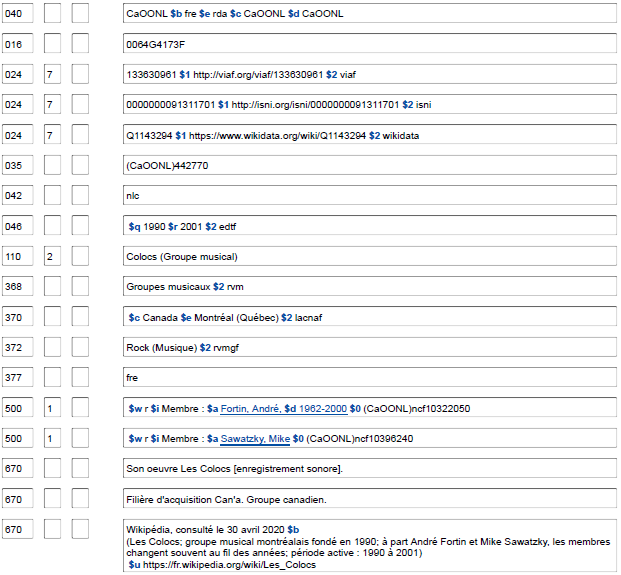 83
[Speaker Notes: March 4, 2020: updated screen image to show URIs in 024]
Construction du point d’accès autorisé (RDA 11.13)
Enregistrer le nom privilégié dans la sous-zone $a de la zone 110 ou 111 
	110 2_ Kurt Weill Foundation for Music
2. Faire les ajouts requis
• Noms n’indiquant pas une collectivité (RDA 11.13.1.1)
110 2 _ Johann Traeg (Firme)
Module 4 : Description des collectivités
[Speaker Notes: March 20, 2017: reformatted slide, updated RDA instruction number and speaker notes.

Make additions to the name as instructed at 11.13.1.2–11.13.1.8, as applicable.

If the preferred name for the body does not convey the idea of a corporate body, add the type of corporate body or other designation. Record the designation in a language preferred by the agency creating the data (LC/PCC practice is to record it in English). Includes terms like Firm, Organization, Musical group, Spacecraft, Conference, Project, Program, Television station, etc.

Type of corporate body can also be used to distinguish.]
Construction du point d’accès autorisé (RDA 11.13)
3. Faire d’autres ajouts au besoin afin d’établir une 
	distinction entre deux collectivités portant le même nom. 
	Choisir le qualificatif en faisant preuve de jugement.
•   Lieu associé à la collectivité (RDA 11.13.1.3)
	110 2_ Constitution Party (É.-U.)
•   Institution associée (RDA 11.13.1.4)
	110 2_ National Portrait Gallery (Smithsonian Institution)
Module 4 : Description des collectivités
[Speaker Notes: Updated: Feb. 18, 2015

Note that United States is abbreviated to U.S. as the instructions on recording place names point us to the short list of abbreviations in Appendix B.11.

If using associated institution, use the preferred name for the institution, not the authorized access point form. As of Feb. 2015, if you add an associated institution to the authorized access point for a corporate body, it is not necessary to establish a NAR for the associated institution, if a NAR does not exist. However, this policy is currently under consideration for possible change.]
Construction du point d’accès autorisé (RDA 11.13)
Faire d’autres ajouts au besoin afin d’établir une distinction entre deux collectivités portant le même nom. 
	Choisir le qualificatif en faisant preuve de jugement.
Date associée à la collectivité (RDA 11.13.1.5)
	110 2_ Constitution Party (É.-U. : 1952‐1968)
Type de juridiction (RDA 11.13.1.6)
	151 __ Mayo (Irlande : Comté)
Autre désignation (RDA 11.13.1.7)
	111 2_ Coupe du monde (Soccer)
Module 4 : Description des collectivités
[Speaker Notes: Updated: Feb. 24, 2014

Types of jurisdiction (RDA 11.13.1.6) is covered in more detail in the module on Places.]
Congrès
Nom privilégié (RDA 11.2.2.5.4)

– Choisir la forme qui comprend le nom de
    la collectivité
  		111 2_ FAO Technical Meeting on Coffee Production and Protection

	– À moins qu’elle ne soit enregistrée de façon subordonnée - 
  	    RDA 11.2.2.14.6
  		110 2_ Hawaii Macadamia Nut Association. $b Annual Meeting

 	 – Inclure le terme de fréquence s’il fait partie du nom
Module 4 : Description des collectivités
[Speaker Notes: March 20, 2017: previously slide 68, updated instruction number.
In most cases, choose the form including the name of the sponsoring body. If different forms of a conference’s name appear in the preferred source of information, choose a form of the name that includes the name (or abbreviation of the name) of the associated body. 
 
Do not apply this instruction for a conference that is recorded as subordinate to the name of a body associated with the conference (e.g., the annual meeting of an association). Apply instead the instructions at 11.2.2.14.6.

Unlike AACR2, RDA instructs to include the frequency term (e.g. annual) if it is part of the name.]
Congrès
11.2.2.11. Omettre du nom d’un congrès, d’un colloque, d’une 	réunion, d’une exposition, d’une foire, d’un festival, 	etc. (y compris le nom d’un congrès, etc. traité 	comme une collectivité subordonnée, voir 	11.2.2.14.6), les indications sur son numéro d’ordre 	ou son ou ses années de convocation, etc.
			Festival du son et de l'image
			et non 12e Festival du son et de l'image
Module 4 : Description des collectivités
[Speaker Notes: March 20, 2017: previously slide 69, updated RDA instruction number.]
Congrès
MARC :
Enregistrer les noms de réunions en 111 à moins qu’ils ne soient établis de façon subordonnée à une autre collectivité. Dans ce cas, utiliser la zone 110 ou 111 comme il convient. Fournir le point d’accès autorisé de la collectivité supérieure dans la sous-zone $a et le nom privilégié du congrès subordonné dans la sous-zone $b (pour la 110) ou $e (pour la 111).
		111 2_ Annual Meeting on Oncogenes
		110 2_ African Studies Association. $b Annual Meeting
		111 2_ Conférence des Nations Unies sur la science et la technique  au service du développement $d (1979 : 				$c Vienne, Autriche). $e Réunion régionale préparatoire
Module 4 : Description des collectivités
[Speaker Notes: December 9, 2019: added examples to slide

March 20, 2017: previously slide 71

Although it is most common to have conferences that are subordinate to a corporate body, which would be coded 110 with the subordinate conference coded in $b, there can be situations in which a conference is subordinate to another conference. In these unusual cases, the higher body would be coded 111, with the subordinate conference coded $e. For example:
111 2_ United Nations Conference on Science and Technology for Development $d (1979 : $c Vienna, Austria). $e Regional Preparatory Meeting
111 2_ Conference on Security and Cooperation in Europe. $e Follow-up Meeting
111 2_ International Economic History Congress $n (12th : $d 1998 : $c Madrid, Spain). $e Session C.8
111 2_ LISHEP (Conference) $d (2018 : $c Salvador, Brazil). $e Session C]
Congrès
Série de congrès (ÉP de BAC-BAnQ 11.13.1.8)

Catalogage de monographies : Créer une notice d’autorité pour chaque occurrence

• On peut créer des notices d’autorité séparées pour la série de congrès de même que pour les occurrences individuelles au sein de la série

• Faire les liens entre les noms antérieurs et ultérieurs du congrès dans les notices pour les séries, et non dans les notices pour les occurrences individuelles
Module 4 : Description des collectivités
[Speaker Notes: March 20, 2017: previously slide 70, updated to reflect LC-PCC PS not RDA
Treatment of ongoing conferences differs for monographic vs. continuing resources cataloging. For monographic cataloging, an authority record should be made for each individual instance of the conference cataloged. For continuing resources cataloging, a collective authority record should be made for the ongoing conference. 

LC-PCC PS 11.13.1.8

This PS contains the instructions for how to deal with conferences whose name changes. Earlier and later forms of the names are linked through 5xx fields in the collective authority record. While collective authority records are not always required, a record for the collective conference should always be made to connect the earlier and later names of the collective conference.

A 667 field is created to alert the user to related access points.]
Congrès
111 2_  Pacific Rim Conference on Ceramic and Glass Technology
511 2_  $w r $i Successeur : $a International Meeting of Pacific Rim Ceramic Societies 
667  	  Voir aussi les points d'accès connexes pour les occurrences individuelles de ce congrès, qui comprennent de l'information spécifique sur le numéro, la date ou le lieu du congrès individuel.
Module 4 : Description des collectivités
[Speaker Notes: September 17, 2018: moved $w to beginning of 511 field.
March 20, 2017: previously slide 72.
December 13, 2016. Removed instruction allowing continued use of $w codes rather than relationship designators.

Here’s an example of a conference that changed its name. A corresponding authority record must be made for the authorized access point in the 5xx field, which will be the 1xx of the related record. Always add the note in the 667 field when there are authority records for both collective and individual instances of an ongoing conference.]
Congrès
Occurrence isolée d’un congrès (RDA 11.13.1.8.1)
Ajouter les éléments suivants au nom d’un congrès ponctuel, etc., s’ils sont applicables et s’ils peuvent être facilement établis. Les ajouter dans cet ordre :
‐‐ le numéro d’ordre du congrès, etc. (voir 11.6) en $n
‐‐ la date du congrès, etc. (voir 11.4.2) en $d
‐‐ l’emplacement du congrès, etc. (voir 11.3.2) en $c
Enregistrement du numéro d’ordre (RDA 11.6.1)
	le rédiger ainsi : 1er, 2e, 3e, etc.
	accorder en genre et en nombre si nécessaire : 1re, 	1ers, 2es, etc.
Module 4 : Description des collectivités
[Speaker Notes: February 30, 2020: added subfield codes to slide; added note about $c repeatability

When constructing an authorized access point for a one-time conference or a single instance of a series of conferences, add the following elements to the name if applicable and readily ascertainable:
a) The number of the conference (see RDA 11.6) – $n in 110, 111, 410, 411, 510, 511
b) The date of the conference (see RDA 11.4.2) – $d in 110, 111, 410, 411, 510, 511; also record in 046 $s and $t [$q and $r once those subfields are implemented by NACO]
c) The location of the conference (see RDA 11.3.2) – $c in 110, 111, 410, 411, 510, 511; use repeatable $c for conferences held in more than one place; also record in 370 $e if a place or 373 $a if an associated institution
	
The location of the conference may be the name of a place or an associated institution if the associated institution provides better identification or the place is unknown.

Note: you can record BOTH the place and the associated institution as elements -- it’s only in the authorized access point that you have to make a choice.

LC-PCC PS 11.6.1.3: Use the form 1st, 2nd, 3rd, etc., for the English ordinal numeral in the addition to an access point for a conference, etc.]
Congrès
Occurrence isolée d’un congrès (RDA 11.13.1.8.1)
  S’il s’est tenu dans deux ou plusieurs lieux :
	a)   Inclure le nom de chacun des lieux dans une sous-zone $c distincte; les séparer par un point-virgule
	Symposium on Breeding and Machine Harvesting of Rubus and Ribes $d (1976 : $c East Malling, Angleterre; $c Dundee, Écosse)

b)  Inclure le nom du ou des lieux principalement associés au congrès, etc. (par exemple, une ville hôte) ou le nom du ou des lieux plus vastes où s’est tenu le congrès, etc.
	Jeux olympiques d’hiver $n (21es : $d 2010 : $c Vancouver, C.-B.)
	Tour de France (Course cycliste) $d (1970 : $c France; $c Belgique; $c Allemagne)
ou
Module 4. Describing Corporate Bodies
95
[Speaker Notes: February 30, 2020: new slide

If a conference, etc. is held in more than one place, RDA 11.13.1.8.1 says to either:

a) Include each place in the access point, separating them by semicolons.  As of March 2020, each place is recorded in a separate subfield $c.
or
b) Include on the name of the place or places primarily associated with the conference, etc. (e.g., a host city) or include the name of the larger place or places where the conference, etc. was held.  If multiple places are included, separate them by semicolons and record each in a separate subfield $c.

Change records to match the above practice when an NAR is needed for cataloging.  This will include records created under AACR2 in which places were separated by the word “and”, as well as RDA records created prior to March 2020 when subfield $c was not repeatable.

Note that associated institution(s) can be recorded instead of places if the name of an associated institution provides better identification than the place name, or the place name or names are not known, or the place name or names cannot be readily determined (RDA 11.13.1.8.1 First Exception).]
Exercice :Quels sont les points d’accès autorisés pour la série et les occurrences individuelles?
181st Semiannual General Conference of The Church of Jesus Christ of Latter‐day Saints, 1-2 octobre 2011
Série
110 2_ Church of Jesus Christ of Latter‐day Saints. $b Semiannual General Conference

Occurrence individuelle
110 2_ Church of Jesus Christ of Latter‐day Saints. $b Semiannual General Conference $n (181e : $d 2011)
Module 4 : Description des collectivités
[Speaker Notes: Updated December 9, 2019: revised instructor note
March 20, 2017: revised exercise to give authorized access points for collective and individual
conference not just preferred name, each exercise was moved to its own slide for clarity

Instructor Note: Answers appear on clicks. Advise trainees not to look at their manuals, which 
will have the answers in the PDF of the slides]
Exercice :Quels sont les points d’accès autorisés pour la série et les occurrences individuelles?
Seventh Annual Global Conference on Pharmaceutical Microbiology, October 22‐23 2012 (tenue à Bethesda au Maryland)
	Série
	111 2_ Annual Global Conference on Pharmaceutical Microbiology

	Occurrence individuelle
	111 2_ Annual Global Conference on Pharmaceutical Microbiology $n (7e : $d 2012 : $c Bethesda, Mar.)
Module 4 : Description des collectivités
[Speaker Notes: December 9, 2019: spelled out Maryland in slide to illustrate that the abbreviation of the larger 
place is used in the access point

Instructor Note: Answers appear on clicks. Ask trainees to watch the screen rather than look 
at their handout (which will have the answers).]
Exercice :Quels sont les points d’accès autorisés pour la série et les occurrences individuelles?
The 13th International Symposium on Online Journalism (tenu au Blanton Museum of Art)
	Série
	111 2_ International Symposium on Online Journalism

	Occurrence individuelle
	111 2_ International Symposium on Online Journalism $n (13e : $c Blanton Museum of Art)
Module 4 : Description des collectivités
[Speaker Notes: March 7, 2019: revised instructor note

Instructor Note: Answers appear on clicks.  Ask trainees to watch the screen rather than look 
at their handout (which will have the answers).]
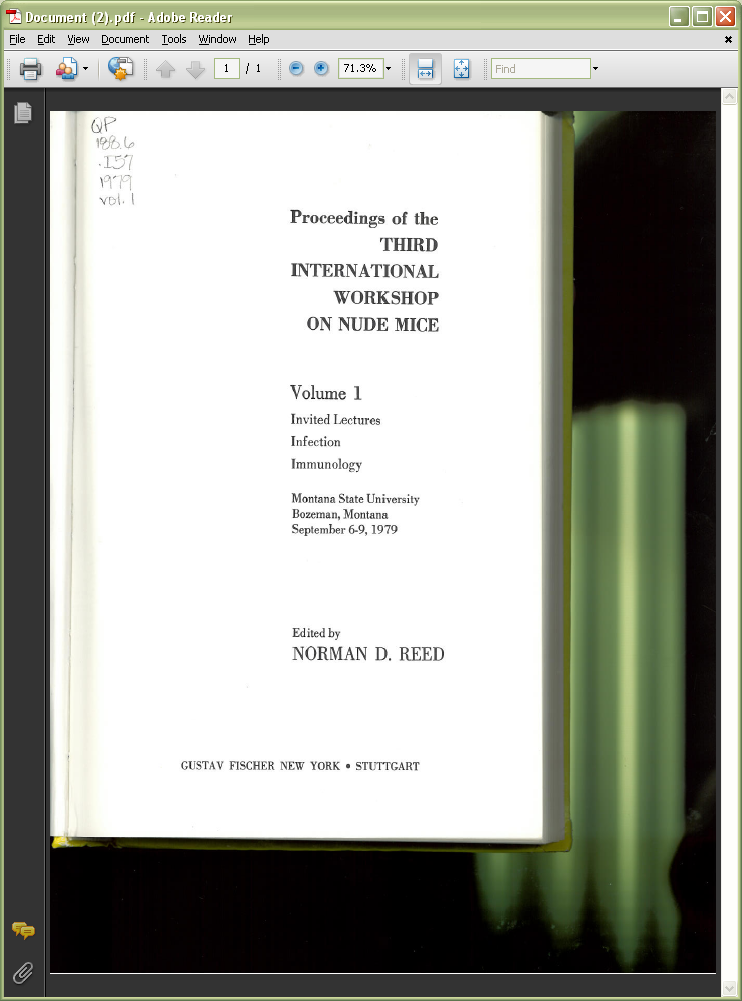 Exercice : Congrès
Module 4 : Description des collectivités
[Speaker Notes: March 7, 2019: revised instructor note

Instructor Note: Answers appear on clicks. Ask trainees to watch the screen rather than look at their handout (which will have the answers).

Record the preferred name of this meeting.
Preferred name:
111 2_ International Workshop on Nude Mice

Authorized access point:
111 2_ International Workshop on Nude Mice $n (3rd : $d 1979 : $c Bozeman, Mont.)
or
111 2_ International Workshop on Nude Mice $n (3rd : $d 1979 : $c Montana State University)
but not
111 2_ International Workshop on Nude Mice $n (3rd : $d 1979 : $c Montana State University (Bozeman, Mont.))
If giving an associated institution for the location, use the preferred name for the body, not the authorized
 access point (see LC-PCC PS 11.13.1.8.1 and RDA 11.5.1.3).]
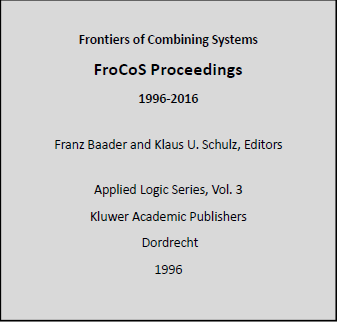 Module 4 : Description des collectivités
[Speaker Notes: March 7, 2019: revised note about trainees

Instructor Note: Answers appear on clicks. Ask trainees to watch the screen rather than look at their handout (which will have the answers).

LC-PCC PS 11.13.1.2:
Initialisms and Acronyms

LC practice/PCC practice: If the name chosen for the authorized access point for a corporate body is an initialism or acronym written in all capital letters (with or without periods between them), add a Type of corporate body qualifier to the name. Alternatively, a spelled out form of the name may be used as an Other designation addition if such an addition better identifies the corporate body.

Although the presentation of the acronym does not routinely use capital letters, the intent of the LC-PCC PS can be applied in this situation.   

LC-PCC PS 11.13.1.8:

Authority Records for Ongoing Conferences

LC practice/PCC practice: For ongoing conferences, separate authority records may be created for the collective conference (typically made when cataloging a serial), an individual instance of an ongoing conference (typically made when cataloging a monograph), or both. These records may coexist in the LC/NACO authority file. A record for the collective conference should always be made to connect the earlier and later names of the collective conference.

Record the preferred name of this meeting.

Preferred name:
111 2_ FroCoS
Authorized access point:
111 2_ FroCoS (Symposium)
or
111 2_ FroCoS (Frontiers of Combining Systems)]
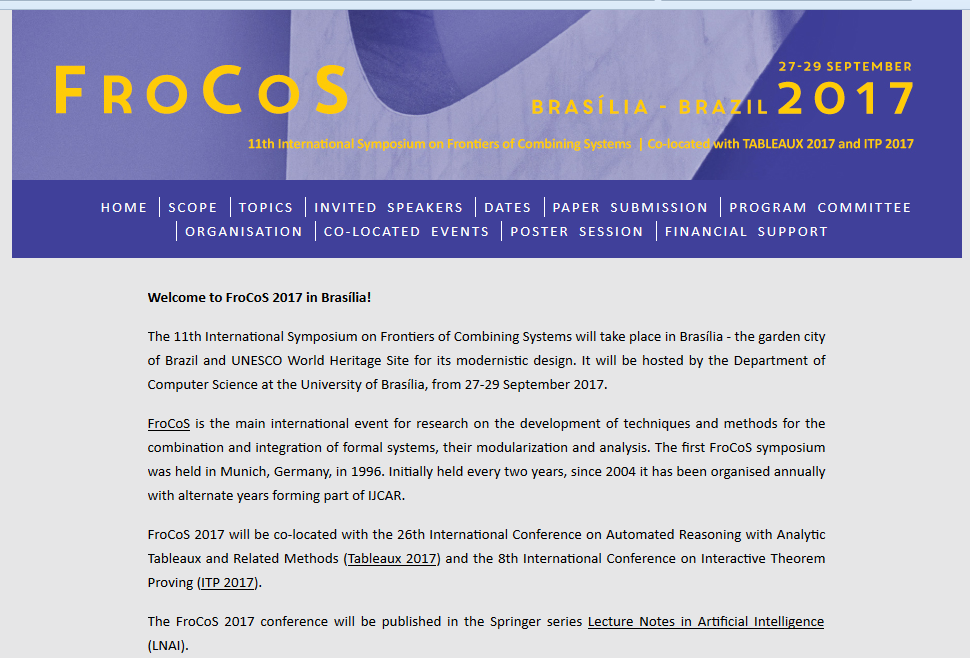 Module 4 Description des collectivités
101
[Speaker Notes: March 7, 2019: revised note about trainees

Instructor Note: Answers appear on clicks. Ask trainees to watch the screen rather than look at their handout (which will have the answers).

LC-PCC PS 11.13.1.2:
Initialisms and Acronyms
LC practice/PCC practice: If the name chosen for the authorized access point for a corporate body is an initialism or acronym written in all capital letters (with or without periods between them), add a Type of corporate body qualifier to the name. Alternatively, a spelled out form of the name may be used as an Other designation addition if such an addition better identifies the corporate body.

Although the presentation of the acronym does not routinely use capital letters, the intent of the LC-PCC PS can be applied in this situation.   

LC-PCC PS 11.13.1.8:
Authority Records for Ongoing Conferences
LC practice/PCC practice: For ongoing conferences, separate authority records may be created for the collective conference (typically made when cataloging a serial), an individual instance of an ongoing conference (typically made when cataloging a monograph), or both. These records may coexist in the LC/NACO authority file. A record for the collective conference should always be made to connect the earlier and later names of the collective conference.

Record the preferred name of this meeting.
Preferred name:
111 2_ FroCoS

Authorized access point:
111 2_ FroCoS (Symposium)
or
111 2_ FroCoS (Frontiers of Combining Systems)]
CongrèsÀ retenir – important
Quand créer des notices pour une série de  congrès
 Inclure la fréquence lorsqu’elle fait partie du nom
Ajouter le lieu sauf si l’institution fournit une meilleure indication (les deux éléments peuvent également être enregistrés)
Module 4 : Description des collectivités
[Speaker Notes: May 1, 2013
Collective authority records are created for a conference when the resource being cataloged is a continuing resource. Conference name changes may also be recorded in collective authority records.

Remember, many elements may be recorded in the authority record which may not be added to the authorized access point. These elements can be useful information helping the user to identify the entity.]
Variantes de nom (RDA 11.2.3)
Des variantes de nom peuvent se présenter pour les collectivités, comme pour les autres types de noms
Enregistrer les variantes de nom :
Utilisées par la collectivité
Trouvées dans les sources de référence
- Résultant d’une translittération différente du nom
Module 4 : Description des collectivités
[Speaker Notes: May 1, 2013
Variant names are not considered core, but a cataloger should record them if s/he thinks they will help the user of the database; use cataloger’s judgment!]
Variantes de nom (RDA 11.2.3)
110 2_ Museo del Prado 
410 2_ Prado Museum
410 2_ Museo Nacional del Prado
410 2_ Museo Nacional de Pintura y Escultura (Espagne)
410 2_ Musée du Prado
410 2_ 프라도 미술관
410 2_ P'ŭrado Misulgwan 
410 2_ Национальный музей Прадо
410 2_ Nacionalʹnyj muzeij Prado
410 2_ Музей Прадо
410 2_ Muzej Prado
410 2_ 普拉多博物馆
410 2_ Puladuo bo wu guan
410 2_ Puladuo bowuguan
Module 4 : Description des collectivités
[Speaker Notes: December 9, 2019]
Variantes de nom (RDA 11.2.3)
Enregistrer les variantes de nom :
- Pour une forme directe du nom si le nom privilégié 	est enregistré comme une subdivision d’une 	collectivité supérieure ou associée.

    110 2_ Smithsonian Institution. $b Center for
                Folklife and Cultural Heritage

    410 2_ Center for Folklife and Cultural Heritage
                (Smithsonian Institution)
Module 4 : Description des collectivités
[Speaker Notes: May 1, 2013
Record variants only if the name might reasonably be searched in that variant form.

Apply the specific instructions at 11.2.3.4–11.2.3.7 and 11.2.2.5–11.2.2.31, as applicable. These deal with acronyms and initials in names, alternative linguistic forms, different spellings; fuller, shorter or inverted names, etc.]
Variantes de nom (RDA 11.2.3)
Enregistrer les variantes de nom :
- Pour le nom sous la forme d’une subdivision d’une 	collectivité supérieure ou associée si le nom 	privilégié est enregistré sous une forme directe.

110 2_ National Portrait Gallery (Smithsonian
            Institution)
410 2_ Smithsonian Institution. $b National Portrait
            Gallery
Module 4 : Description des collectivités
[Speaker Notes: May 1, 2013
Record variants only if the name might reasonably be searched in that variant form.

Apply the specific instructions at 11.2.3.4–11.2.3.7 and 11.2.2.5–11.2.2.31, as applicable. These deal with acronyms and initials in names, alternative linguistic forms, different spellings; fuller, shorter or inverted names, etc.]
Variantes de nom (RDA 11.2.3)
Les variantes de nom sont enregistrées dans une zone 410 ou 411 du MARC 
110 2_ Nations unies
410 2_ ONU
410 2_ Naciones Unidas
410 2_ United Nations
410 2_ سازمان ملل متحد
410 2_ Организация Объединённых Наций  
    etc.
Module 4 : Description des collectivités
[Speaker Notes: March 20, 2017: removed instruction to record in $a—a variant name recorded as a subdivision of a higher or related body will be record in $a and $b.

If the name recorded as the preferred name for a corporate body has one or more alternative linguistic forms, record them as variant names. (RDA 11.2.3.6)]
Variantes de nom (RDA 11.2.3)
Autres variantes de nom possibles :
Nom développé
	110 2_ Euratom
	410 2_ European Atomic Energy Community
Forme abrégée
	110 2_ Communauté économique européenne	410 2_ CEE
Module 4 : Description des collectivités
[Speaker Notes: May 1, 2013
Record other variant names and variant forms of the name not covered by 11.2.3.4-11.2.3.6, if considered important for identification or access. (RDA 11.2.3.7)]
Variantes de nom (RDA 11.2.3)
Autres variantes de nom possibles :
Symboles et nombres
110 2_ Third & Elm Press
410 2_ 3rd & Elm Press
410 2_ Third and Elm Press
Formes raccourcies
110 2_  Betty Shaw & Associates 
    410 2_  Shaw & Associates
	 410 2_  Betty Shaw and Associates
	 410 2_  Shaw and Associates (Jonesboro, Ark.)
Module 4 : Description des collectivités
[Speaker Notes: Updated December 9, 2019: replaced example G.M. Johnson & Associates Ltd. because inclusion of “Ltd.” in preferred name is questionable.

In the third 410 of the second example, a qualifier was added to break a conflict with a different firm with the same variant name.]
Personnes en relation (RDA 30)
Les personnes en relation sont enregistrées dans les 
zones 500. Si possible, inclure un indicateur de relation 
dans la sous-zone $i (provenant de la liste de l’Annexe K de RDA ), avec $w r.

110 2_ Miles Davis Quintet
500 1_ $w r $i Fondateur : $a Davis, Miles
Module 4 : Description des collectivités
[Speaker Notes: September 17, 2018: moved $w to beginning of 500 field.]
Familles en relation (RDA 31)
Les familles en relation sont également enregistrées dans les zones 500. Si possible, inclure un indicateur de relation dans la sous-zone $i (provenant de la liste de l’Annexe K de RDA ), avec $w r.

110 2_ San Francisco Coffee Company
500 3_ $w r $i Famille fondatrice : $a Larizadeh (Famille)
100 3_ Larizadeh (Famille)
510 2_ $w r $i Collectivité fondée d’une famille : $a San Francisco Coffee Company
Module 4 : Description des collectivités
[Speaker Notes: September 17, 2018: moved $w to beginning of 500 and 510 fields.]
Collectivités en relation (RDA 32)
Les collectivités en relation sont enregistrées dans les zones 510. Si possible, inclure un indicateur de relation dans la sous-zone $i (provenant de la liste de l’Annexe K de RDA ), avec $w r.

110 2_ Verizon
510 2_ $w r $i Composante de fusion : $a Bell Atlantic Corporation 
510 2_ $w r $i Composante de fusion : $a GTE Corporation
Module 4 : Description des collectivités
[Speaker Notes: September 17, 2018: moved $w to beginning of 510 field.
September 12, 2017: changed relationship designator to Component of merger (was Mergee)]
Situations particulières : LC-PCC PS 32.1.1.3
Reprise des noms antérieurs
Traiter chaque instance du nom comme une collectivité distincte, sauf pour  ces exceptions :
Type de collectivité susceptible de faire l'objet de fréquents changements de nom
Noms de lieux   
Saint-Pétersbourg (Russie) > Petrograd (Russie) > Leningrad (Russie) > Saint-Pétersbourg (Russie)
Des collectivités à l'histoire complexe et incertaine
Noms antérieurs peu susceptibles de faire l’objet de relations
Il est permis de ne pas créer de notices d'autorité séparées pour les noms antérieurs qui ne seront probablement jamais nécessaires comme points d'accès dans les notices bibliographiques
Module 4. Describing Corporate Bodies
113
[Speaker Notes: August 12, 2019

LC-PCC PS for 32.1.1.3 has some very important guidance on what to do when a corporate body resumes an earlier name.  It also provides an exemption to the general practice of making authority records for earlier names of a body.

Earlier Name Resumed
When a corporate body resumes an earlier form of name, treat each instance of the name as a separate body, and apply the instructions at Policy Statement 11.13.1.1 to distinguish between authorized access points. 
However, when a corporate body belongs to one of the categories listed below, use one authorized access point to represent all instances of the same name, and include a 667 field on the authority record for the resumed name to alert other catalogers that this decision has been made. Include other clarifying information in the 667 note if it is useful.
If a body belonging to one of the categories listed below has already had separate authorized access points created for the earlier and resumed names, it is not required to retrospectively collapse the separate access points into one authorized access point.

A. Bodies of a Type Likely to Be Subject to Frequent Name Changes
When a corporate body is of a type likely to have frequent name changes because of its nature (e.g., firms named after individual members, legislative committees, conferences) use one authorized access point to represent both the earlier and resumed name.

B. Place Names
When a place resumes its earlier name, use the same authorized access point for both the earlier and resumed name provided the additions to the authorized access point are appropriate for each instance (see Policy Statement 11.13.1.6).

C. Bodies with Complex and Uncertain Histories
If a body has had a complex or uncertain history, and creating and applying separate authorized access points for each use of the same name is not feasible, use the same authorized access point for both the earlier and resumed name.

Earlier Names Not Likely to be Needed as Relationships
In some circumstances, research will indicate that the corporate body being established had earlier names that are not likely ever to be needed as access points in bibliographic records. If a decision is made not to create separate authority records for these earlier names, record them in the source citation along with an indication that separate records were not needed, such as "[no publications in LC database]" or "[no access point found in OCLC]."]
008        180517n|fazvnnaabn |a ana 
040        CaOONL $b fre $e rda $c CaOONL 
046        $q 2008 $2 edtf 
110 2     4-72 (Services postaux : Colombie) 
370        $c Colombie $2 lacnaf 
372        Postes $2 rvm 
377        spa 
410 1     Colombie. $b 4-72 
670        El correo en Colombia, 2013$ : $b tome I, logo sur la couverture (4 72) tome II page 48 (4-72; Servicios Postales Nacionales [aucun point d’accès trouvé dans OCLC] remplace Adpostal [aucun point d’accès trouvé dans OCLC] en 2006 et assume les fonctions du service de postes officiel; devient connu sous l’appellation 4-72 en 2008) tome II, page 51 (4-72 est la compagnie officielle des services postaux gouvernementaux)
Module 4. Describing Corporate Bodies
114
[Speaker Notes: August 12, 2019

Earlier Names Not Likely to be Needed as Relationships
In some circumstances, research will indicate that the corporate body being established had earlier names that are not likely ever to be needed as access points in bibliographic records. If a decision is made not to create separate authority records for these earlier names, record them in the source citation along with an indication that separate records were not needed, such as "[no publications in LC database]" or "[no access point found in OCLC].“

Note: In AACR2 NACO practice, it was permissible to record earlier names that were not likely to be needed as access points in bibliographic records as variant access points in the record for the later name.  This is no longer the practice under RDA, so there may be records being reevaluated for RDA where 4XXs should be deleted (or converted into 5XX with a new authority record for the earlier name).]
Parcs, forêts, etc., désignés par les gouvernements
Demander au RVM de créer la vedette pour une entité géographique utilisée comme sujet et codée 151, habituellement avec un qualificatif géographique
Établir les points d’accès autorisés nécessaires pour la collectivité (c.-à-d. l’entité administrative) comme créatrice ou contributrice avec le qualificatif (Agence : [Nom du gouv.]). Employer la zone MARC 110
S'applique aux parcs, forêts, etc. canadiens et étrangers
http://www.loc.gov/catdir/cpso/parks2.html
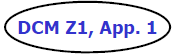 Module 4 : Description des collectivités
[Speaker Notes: May 1, 2013; rev. June 8, 2017 (revised final sentence for clarity)
NOTE: Agency is the required qualifier. The name of the government, if applicable, is usually added in addition.

This practice applies not only to national parks and forests, but also to analogous entities such as battlefields, historic sites, lakeshores, memorials, monuments, parkways, recreation areas, rivers, scenic trails, seashores, wild and scenic rivers, as well as entities of any of these types established at the state, provincial, departmental, etc., level.

All government-designated parks, forests, etc., are established according to these rules, both foreign and domestic.]
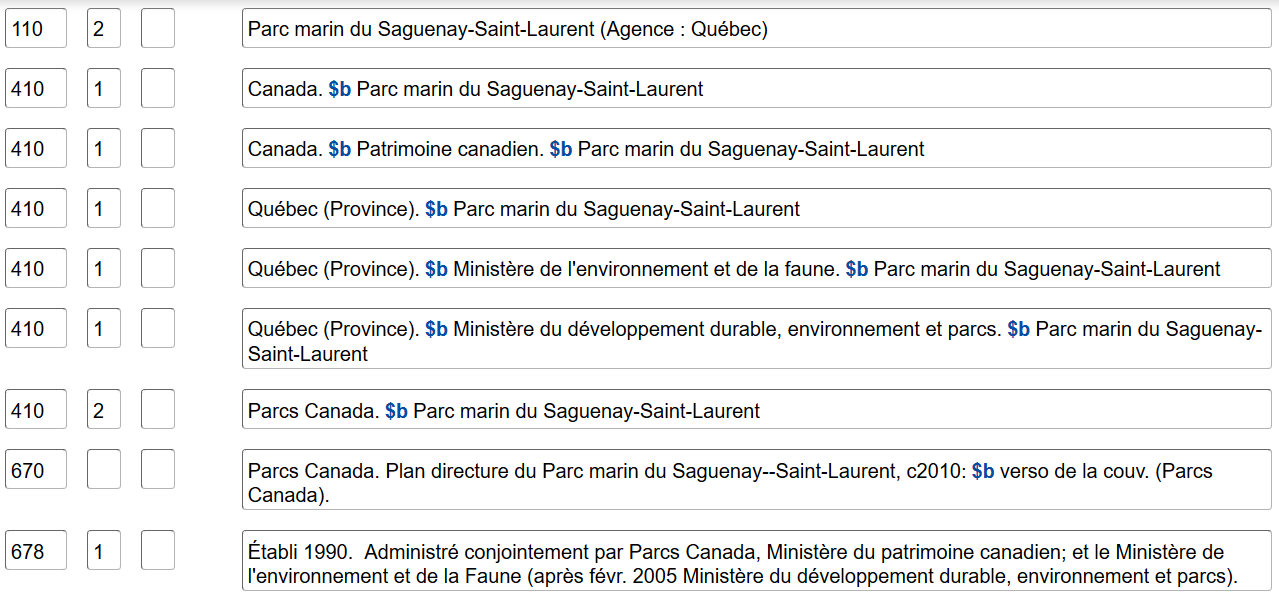 Vedette de nom
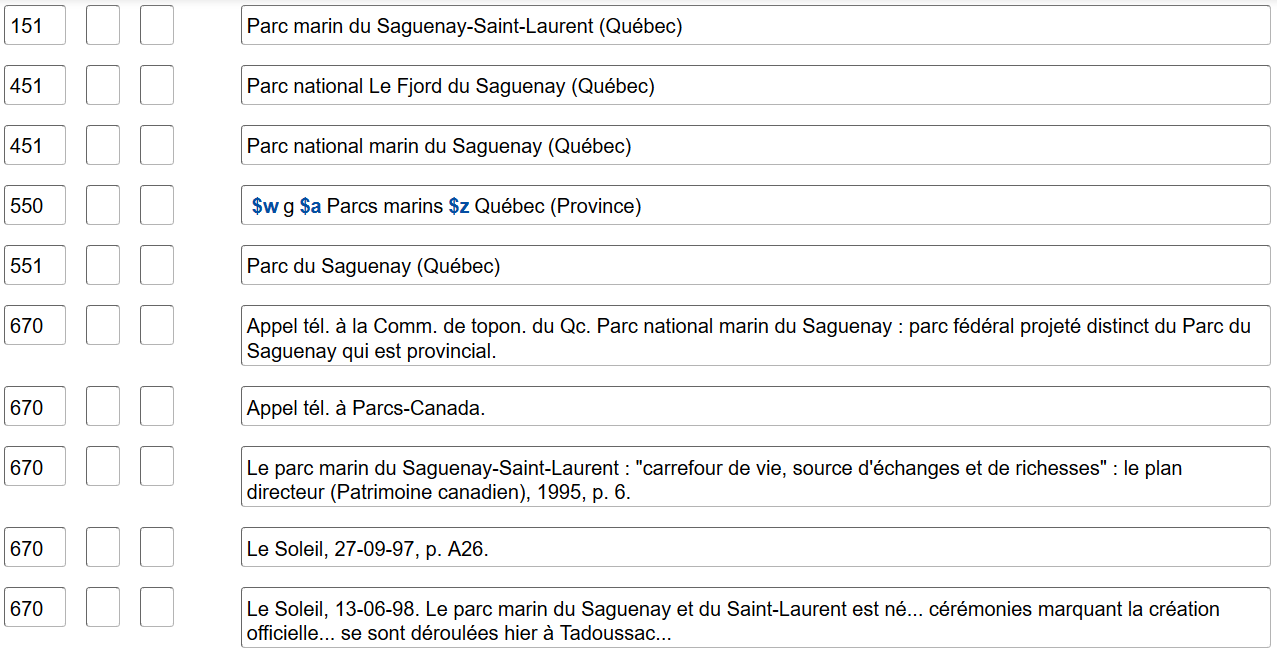 Vedette-matière
Module 4 : Description des collectivités
[Speaker Notes: September 17, 2018
Note that both have qualifiers, but different types as appropriate to the type of authorized access point.
If you are ever in doubt about what type of authority record you are looking at, look at the 010. If it has n  number, then it is a name authority record. If the 010 is sh number, then it is a subject heading.]
Exercice
Complétez les notices d’autorité pour ces collectivités :

Butler Institute of American Art
Facultad de Medicina of Universidad Autónoma de San Luis Potosí
Third International Workshop on Nude Mice
Module 4 : Description des collectivités
[Speaker Notes: March 20, 2017: updated 111 for workshop—use preferred name not authorized access point for associated institution.

Note to Instructor: Suggested answers are given below. Trainees do not have answers for the exercise in their manuals.
Possible answers:

046     $s 1919 $2 edtf $v Masterworks from the Butler Institute of American Art, 2010
110 2_ $a Butler Institute of American Art
368     $a Art museums $2 lcsh  OR 
368     $a Museums $2 lcsh
370     $c United States $e Youngstown (Ohio) $2 naf
371     $a 524 Wick Avenue $b Youngstown $c Ohio $d U.S. $e 44502 $m info@butlerart.com 
372     $a Art, American $2 lcsh
     $a Butler Institute of American Art webpage, viewed Feb. 2, 2013 $b (The Butler Institute of American Art; 524 Wick Avenue, Youngstown, Ohio 44502; email: info@butlerart.com)

110 2_ $a Universidad Autónoma de San Luis Potosí. $b Facultad de Medicina
368     $a Medical colleges $2 lcsh  AND/OR
     $a Universities and colleges $2 lcsh
370     $c Mexico $e San Luis Potosí (Mexico) $2 naf
372     $a Medicine--Study and teaching $2 lcsh
410 2  $a Facultad de Medicina de Universidad Autónoma de San Luis Potosí
     $a Homenaje conmemorativo que la Facultad de Medicina de San Luis Potosi ofrece al poeta Jaime Sabines, 2000: $b t.p. (Universidad Autónoma de San Luis Potosí, Facultad de Medicina)

046      $s 1979-09-06 $t 1979-09-09 $2 edtf
111 2_ $a International Workshop on Nude Mice $n (3rd : $d 1979 : $c Montana State University)
368      $a Congresses and conventions $2 lcsh  AND/OR
      $a Conference  AND/OR
368      $a Workshop AND/OR
368	  	$a Workshops (Adult education) $2 lcsh
370      $c United States $e Bozeman (Mont.) $2 naf
372      $a Nude mouse $2 lcsh   OR	
      $a Nude mouse--Congresses $2 lcsh
373	$a Montana State University (Bozeman, Mont.) $2 naf
670      $a Proceedings of the Third International Workshop on Nude Mice, 1979: $b t.p. (Montana State University, Bozeman, Montana; September 6-9, 1979)]
À retenir - important
Se rappeler quand on doit ajouter des éléments au nom
Lorsque le nom change, établir les formes antérieure et ultérieure
Bien faire la distinction entre les variantes de forme du nom et les changements de nom
Module 4 : Description des collectivités
[Speaker Notes: May 1, 2013
Make additions to the preferred name when:

-The authorized access point does not convey that it is a corporate body
-Name conflicts
-Certain government bodies]